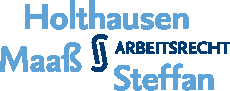 Aufhebungsverträge
Jena 27.09.2019



Dr. Joachim Holthausen
Rechtsanwalt, Fachanwalt für Arbeitsrecht
www.hms-arbeitsrecht.de
1
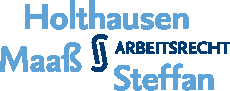 Aufhebungsverträge
Wie gehen wir dieses arbeitsrechtliche Kernthema heute an?

Gut Recht bedarf guter Hilfe. – der Markt
Gute Arbeit, gutes Geld. – die Belohnung
Der schlimmste aller Fehler ist, sich keines solchen bewusst zu sein. – die Fehlervermeidung
www.hms-arbeitsrecht.de
2
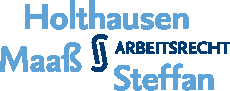 Aufhebungsverträge
Was zeichnet die Beratung aus?

Anspruchsvolle Beratungstätigkeit in tatsächlicher und rechtlicher Hinsicht
Beratung an der Schnittstelle von Arbeits-, Steuer- und Sozialversicherungsrecht, auch BGB-AT
Gesetzgebung und Rechtsprechung im steten Fluss
Viele Stör- und Fehlerquellen, Haftung
www.hms-arbeitsrecht.de
3
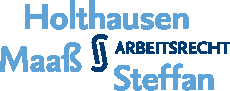 Aufhebungsverträge
Aufhebungsverträge sind arbeitsrechtliche Kernmaterie.
Aufhebungsverträge sind von existentieller Bedeutung. Es geht um viel.
Jeder Fall hat seine spezifischen Schwerpunkte und Besonderheiten.
Man lernt nie aus. = Verbesserungspotenzial
www.hms-arbeitsrecht.de
4
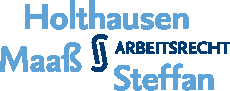 Aufhebungsverträge
Thema 1: Aufklärung von Rechtstatsachen

Thema 2: Gebot fairen Verhandelnsdie neue „Allzweckwaffe“ im Arsenal des BAG, hierzu Müller, DB 2019, 1792
www.hms-arbeitsrecht.de
5
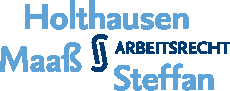 Rechtsanwaltshaftung – in eigener Sache
BGH 14.02.2019 – IX ZR 181/17, NJW 2019, 1151Ungeprüfte Übernahme der Angaben des Mandanten zum Zeitpunkt des Zugangs eines KündigungsschreibensRechtstatsachenPflichtlektüre für den im Arbeitsrecht tätigen Anwalt
www.hms-arbeitsrecht.de
6
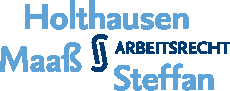 Rechtsanwaltshaftung
www.hms-arbeitsrecht.de
7
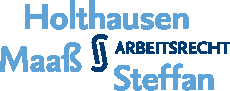 Rechtsanwaltshaftung
Der Mandant von heute ist der Gegner von Morgen. = Risikobewusstsein und Vorsicht
Sachverhalt aufklären und dokumentieren.
Checklisten abarbeiten und kritisch hinterfragen.
Besonderheiten des Falles, Einzelfallprüfung, nicht Schema „F“ (Vordrucke im preußischen Heer, sog. Frontrapporte)
Aufklärung und Risikohinweise an Mandant, „Haben Sie das verstanden?“
www.hms-arbeitsrecht.de
8
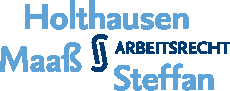 Rechtsanwaltshaftung
Wann drängen sich einem RA Widersprüche auf?
Wann drängen sich einem RA Zweifel auf?

Antwort: Oft oder fast immer, deshalb Aufhebungsvertrag = „gefahrgeneigte Arbeit“
BGH: Widersprüchen und/oder Zweifeln ist selbständig nachzugehen.
www.hms-arbeitsrecht.de
9
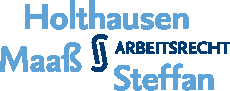 Rechtsanwaltshaftung
Exkurs Anwaltshaftung:Was meint der „sicherste Weg“ in der BGH-HaftungsRS?
Die Beauftragung eines RA ist regelmäßig auf die Erbringung einer Dienstleistung in Form eines Geschäftsbesorgungsvertrages gerichtet. Der Anwalt schuldet dabei zwar nicht den Eintritt eines bestimmten Erfolges. Er haftet dem Mandanten gegenüber aber für die ordnungsgemäße Erfüllung der Dienstleistung.
www.hms-arbeitsrecht.de
10
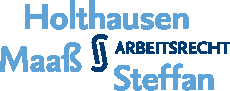 Rechtsanwaltshaftung
BGH 10.05.2012 – IX ZR 125/10, NJW 2012, 2435
Der RA muss die Erfolgsaussichten des Begehrens seines Mandanten umfassend prüfen und den Mandanten hierüber belehren. Dazu hat er dem Auftraggeber den sichersten und gefahrlosesten Weg vorzuschlagen und ihn über mögliche Risiken aufzuklären, damit der Mandant zu einer sachgerechten Entscheidung in der Lage. Die mit der Erhebung einer Klage verbundenen Risiken muss der RA nicht nur benennen, sondern auch deren ungefähres Ausmaß abschätzen. Ist eine Klage praktisch aussichtslos, muss der RA dies klar herausstellen und darf sich nicht mit dem Hinweis begnügen, die Erfolgsaussichten seien offen.
Diese RS ist auf den Aufhebungsvertrag 1:1 übertragbar.
www.hms-arbeitsrecht.de
11
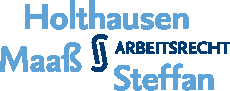 Rechtsanwaltshaftung
Praxisbeispiel Kleinbetriebsklausel, § 23 KSchG
BGH 18.11.1999 – IX ZR 420/97, NJW 2000, 730
Der RA, der seinen Mandanten nicht nachvollziehbar darüber aufgeklärt hat, welche Beschäftigten bei der Prüfung, ob ein Kleinbetrieb nach dem KSchG vorliegt, zu berücksichtigen sind, darf von seinem Mandanten keine zuverlässige Antwort über die Anzahl der Beschäftigten erwarten.
www.hms-arbeitsrecht.de
12
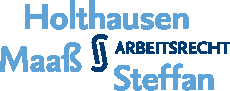 Rechtsanwaltshaftung
§ 23 KSchG ist für den Laien erklärungsbedürftig.
Wer zählt bei § 23 KSchG in welchem Umfang mit?
GmbH-GF? (-)
I.d.R. mehr als 10 AN, was heißt in der Regel? Prognose vor- und zurückblickend!
Teilzeit-AN, § 23 I 4 KSchG, entsprechend Stundenkontingent, Excel-Liste mit Namen und Stundenkontingenten erforderlich!
Beschäftigte, deren Arbeitsverhältnis aus gesetzlichen Gründen ruht, z.B. Wehr- und Zivildienstleistende, Beschäftigte in Elternzeit oder Pflegezeit sowie Frauen in den Mutterschutzfristen, sind bei der Ermittlung der Beschäftigtenzahl ebenfalls zu berücksichtigen. Wurde allerdings eine Ersatzkraft eingestellt, wird der Arbeitsplatz nur einmal gezählt.
www.hms-arbeitsrecht.de
13
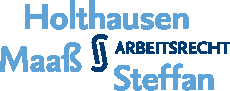 Rechtsanwaltshaftung
Auszubildende zählen nicht zu den Beschäftigten i.S. des KSchG wie auch Umschüler, wenn sie wie Auszubildende in einem anerkannten Ausbildungsberuf umgeschult werden. (-)
Im Betrieb beschäftigte Leiharbeitnehmer sind dann bei der Berechnung der Betriebsgröße zu berücksichtigen, wenn ihr Einsatz auf einem "in der Regel" vorhandenen Personalbedarf beruht.
Leitende Angestellte zählen zu den Beschäftigten i.S. des KSchG und sind grundsätzlich in den allgemeinen Kündigungsschutz einbezogen.
Merke: Auch bei scheinbar einfachen Fragen ergeben sich weitreichende Prüfungspflichten.
www.hms-arbeitsrecht.de
14
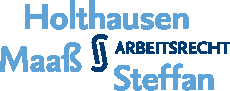 Abgrenzung BeendigungsTB
Aufhebungsvertrag, Auflösungsvertrag, Aufhebungsvereinbarung (Synonyme)
Kündigung und Abwicklungsvertrag
Befristung, Umgehung Kündigungsschutz
Betriebsübergang, § 613a IV BGB (siehe hierzu nächste Folie)
www.hms-arbeitsrecht.de
15
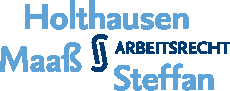 Abgrenzung BeendigungsTB
BAG 18.08.2005 – 8 AZR 523/04, NZA 206, 145„Die Arbeitsvertragsparteien können das Arbeitsverhältnis im Zusammenhang mit einem Betriebsübergang wirksam durch Aufhebungsvertrag auflösen, wenn die Vereinbarung auf das endgültige Ausscheiden des AN aus dem Betrieb gerichtet ist. Dies gilt auch dann, wenn eine Beschäftigungs- und Qualifizierungsgesellschaft zwischengeschaltet ist. Ein Aufhebungsvertrag ist jedoch wegen gesetzwidriger Umgehung der Rechtsfolgen des § 613a BGB unwirksam, wenn zugleich ein neues Arbeitsverhältnis zum Betriebsübernehmer vereinbart oder zumindest verbindlich in Aussicht gestellt wird. Wird ein AN von einer Auffanggesellschaft nach Abschluss eines Aufhebungsvertrags zu verschlechterten Arbeitsbedingungen eingestellt, liegt hierin noch keine Umgehung des § 613a BGB, wenn die Änderung der Arbeitsbedingungen sachlich gerechtfertigt ist.“
www.hms-arbeitsrecht.de
16
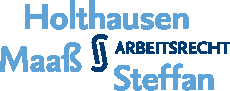 Vor- und Nachteile
Aus AN-Sicht
Sperrzeitrisiko, § 159 SGB III, DienstA BA 01.08.2019, nur, wenn keine Anschlussbeschäftigung in Sicht, Kompensation
Unterschreiten Kdg.-frist Ruhen/Abfindungsanrechnung, § 158 SGB III, DienstA BA 20.07.2017
Deckungsschutz RSV, Rechtspflichtenverstoß = angedrohte Kündigung, Vertragsbedingugnen „Erweiterter Arbeits-Rechtsschutz für AN“ = Begrenzung auf 1.000 € Kosten
Kein Makel Kündigung
Gesamtlösung („Gutes Paket“)
www.hms-arbeitsrecht.de
17
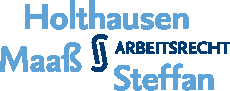 Vor- und Nachteile
Aus AG-Sicht
Grundsatz der Vertragsfreiheit, umfassende Regelung der Rechtsbeziehung, „Komplettlösung“
Kein Kündigungsgrund, keine Sozialauswahl
Keine Beteiligung BR, u.a.
Allgemeiner und Besonderer Kdg.-schutz i.d.R. kein Hindernis
Risiken, wie Formfehler, abgeändertes Angebot, Überrumpelung, Anfechtung, etc. bekommt man in den Griff (Stichwort: Gebot fairen Verhandelns)
www.hms-arbeitsrecht.de
18
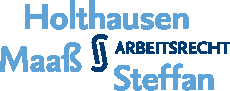 Vor- und Nachteile
Aus AG-SichtBAG 17.12.2009 – 6 AZR 242/09, NZA 2010, 273
„Ein AN hat nach dem arbeitsrechtlichen Gleichbehandlungsgrundsatz in der Regel keinen Anspruch auf Abschluss eines Aufhebungsvertrages, wenn der AG mit anderen AN die Aufhebung des Arbeitsverhältnisses individuell vereinbart und eine Abfindung zahlt, deren Höhe in einer Betriebsvereinbarung geregelt ist.“
www.hms-arbeitsrecht.de
19
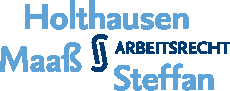 Vor- und Nachteile
Allgemeine Überlegungen, klassische Fehlerquellen
Nach § 623 BGB bedarf Aufhebungsvertrag zur Wirksamkeit der Schriftform. Deshalb muss nach § 126 II 1 BGB die Unterzeichnung der Parteien auf derselben Urkunde erfolgen. Fehlt es an dieser Form, ist ein Aufhebungsvertrag nach § 125 1 BGB nichtig, BAG 17.12.2009 – 6 AZR 242/09, NZA 2010, 273.
Das Schriftformerfordernis holt uns auch bei der vorzeitigen Beendigung des ArbV durch einseitige Erklärung des AN ein, hierzu nachstehend.
Praxistipps:- Immer eigenhändig mit blauem Stift unterschreiben.- 2 Exemplare mit jeweils 2 Unterschriften auf derselben Urkunde
www.hms-arbeitsrecht.de
20
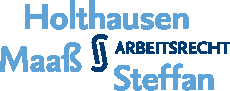 Abwicklung und Abrechnung
Musterformulierungen (unzureichend):„Das Arbeitsverhältnis wird bis zum Beendigungstermin ordnungsgemäß abgewickelt und abgerechnet.“oder„Bis zu seiner Beendigung wird das Arbeitsverhältnis von beiden Seiten ordnungsgemäß abgewickelt.“
Erkenntniswert läuft „gegen 0“, weil unbestimmt.
www.hms-arbeitsrecht.de
21
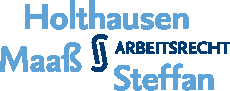 Abwicklung und Abrechnung
FleißarbeitStörfälle mit Streitpotenzial, z.B. wegen Freistellung und Schadensersatz, unterjährigem Ein- und Austritt (pro rata temporis), etc. sind zu regeln.
Bei variabler Vergütung ist immer zu fragen:
Was ist die Anspruchsgrundlage?
Was ist die richtige Bemessungsgrundlage?
Was sind die Zielparameter und stehen die Zielerreichungsgrößen bzw. -grade fest?
Was sind aussagefähige Prognosezeiträume bei variabler Vergütung (Durchschnitts­betrachtung)?
www.hms-arbeitsrecht.de
22
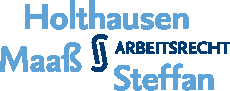 Abwicklung und Abrechnung
Merkposten:
variable Vergütung, Erscheinungsformen: Boni, Tantieme, Provisionen, Sonderzahlungen, Urlaubsgeld, Aktien, Optionen, Wertrechte, u.a.
Sachbezüge, insbesondere Dienst-KFZ, Weiternutzung, Rückgabe, Kompensation/Schadensersatz
Direktversicherung, Jahresbeitrag, Anrechnung/pro rata bzw. Rückerstattung
BAV, Einmalzahlungen pro rata, Verfall-/Unverfallbarkeit, schriftliche Auskunft
Anrechnung anderweitiger Zwischenverdienst, § 615 BGB
Ausnahmetatbestände, genehmigte Nebentätigkeiten
Spesenregelung, Verrechnung von Vorschüssen
sonstige Leistungen/Zahlungen
klare, tragfähige, aus der Sicht eines Dritten nachvollziehbare Regelungen, z.B. neben Festgehalt keine weitere Vergütung
www.hms-arbeitsrecht.de
23
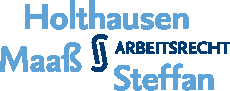 Abwicklung und Abrechnung
Achtung:
Verpflichtung zur ordnungsgemäßen Abwicklung bis zu einem in der Zukunft liegenden Beendigungszeitpunkt beeinträchtigt/relativiert ggf. Abgeltungs- und Erledigungsklauseln.
Das will bedacht sein und zwingt ggf. zur klarstellenden Ergänzung welche Ansprüche bestehen oder nicht bestehen. Deshalb AusnahmeTB bestimmt regeln.
www.hms-arbeitsrecht.de
24
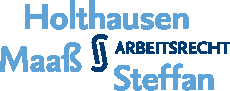 Abfindung
Was ist die Abfindung?
Preis für die Aufhebung des Arbeitsverhältnisses
Hauptleistung, keine AGB-Kontrolle nach § 305 ff. BGB
Kein beitragspflichtiges Arbeitsentgelt, § 14 I SGB VI, aber Abgrenzung zu verdecktem Arbeitsentgelt
Entschädigung für entgangene Einnahmen, ermäßigte Besteuerung gemäß § 34 I, II Nr. 2 i.V. mit § 24 Nr. 1 a) EStG – außerordentliche Einkünfte
Holthausen, ZAP 2019, 317, zum Download auf www.hms-arbeitsrecht.de
www.hms-arbeitsrecht.de
25
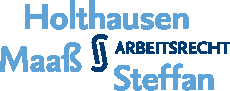 Abfindung
BFH 13.03.2018 – IX R 16/17, NZG 2018, 1279Relativierung der Druck-/Zwangssituation des AN bei Abschluss eines Aufhebungsvertrages„ Zahlt der AG einem AN im Zuge der (einvernehmlichen) Auflösung des Arbeitsverhältnisses eine Abfindung, sind tatsächliche Feststellungen zu der Frage, ob der AN dabei unter tatsächlichem Druck stand, regelmäßig entbehrlich. Jedenfalls in der Regel ist davon auszugehen, dass der AN die Auflösung des Arbeitsverhältnisses nicht allein aus eigenem Antrieb herbeigeführt hat. Wäre letzteres der Fall, hätte der AG keine Veranlassung, eine Abfindung zu leisten.“
www.hms-arbeitsrecht.de
26
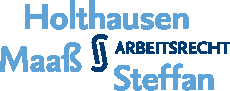 Abfindung
BFH 13.03.2018 – IX R 16/17, NZG 2018, 1279, Rn. 9steuerrechtliche Definition – So denken die Finanzgerichte!„Eine Entschädigung i.S. von § 24 Nr. 1 Buchst. a EStG ist eine Leistung, die „als Ersatz für entgangene oder entgehende Einnahmen“ gewährt wird, d.h. an die Stelle weggefallener oder wegfallender Einnahmen tritt. Sie muss unmittelbar durch den Verlust von steuerbaren Einnahmen bedingt sowie dazu bestimmt sein, diesen Schaden auszugleichen und auf einer neuen Rechts- oder Billigkeitsgrundlage beruhen.Eine Entschädigung i.S. von § 24 Nr. 1 Buchst. a EStG i.V.m. § 34 Abs. 1, Abs. 2 Nr. 2 EStG setzt ferner voraus, dass der Ausfall der Einnahmen entweder von dritter Seite veranlasst wurde oder, soweit er vom Steuerpflichtigen selbst oder mit dessen Zustimmung herbeigeführt worden ist, dass dieser unter rechtlichem, wirtschaftlichem oder tatsächlichem Druck stand; der Steuerpflichtige darf das schadenstiftende Ereignis nicht aus eigenem Antrieb herbeigeführt haben.“
www.hms-arbeitsrecht.de
27
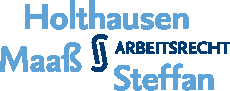 Abfindung
Achtung bei Ratenzahlung, w/Zusammenballung BFH 13.03.2018 – IX R 16/17, NZG 2018, 1279„Eine Entschädigung i.S. des § 24 Nr. 1 Buchst. a EStG gehört zu den tarifbegünstigten außerordentlichen Einkünften i.S. von § 34 Abs. 1, Abs. 2 Nr. 2 EStG, wenn sie in einem Veranlagungszeitraum zu erfassen ist und wenn durch die Zusammenballung von Einkünften eine erhöhte steuerliche Belastung entsteht.Eine Zusammenballung von Einkünften ist nur gegeben, wenn der Steuerpflichtige unter Einschluss der Entschädigung infolge der Beendigung des Arbeitsverhältnisses in dem jeweiligen Veranlagungszeitraum insgesamt mehr erhält, als er bei ungestörter Fortsetzung des Arbeitsverhältnisses, also bei normalem Ablauf der Dinge, erhalten hätte.“
www.hms-arbeitsrecht.de
28
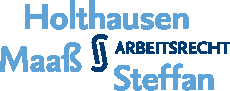 Abfindung
Anspruchsgrundlagen
Vertrag,
Vergleich u.a. nach § 278 VI ZPO,
§ 1a KSchG,
Sozialplan, Nachteilsausgleich,
TV,
Betriebs- oder Dienstvereinbarungen,
Auflösungsurteil (§§ 9, 13,14 KSchG),
Ausnahmefall arbeitsrechtlicher Gleichbehandlungsgrundsatz, BAG 25.02.2010 – 6 AZR 911/08, NZA 2010, 561 „Ausnahme älterer AN vom Personalabbau“
www.hms-arbeitsrecht.de
29
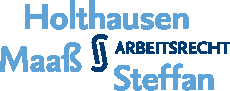 Abfindung
Berechnungsgrundlagen = unterschätzte Steuerungsgröße, Hier wird gerne Geld verschenkt
Welche Vergütung und welche Leistungen fließen in welcher Höhe in die Berechnung ein?
Was ist unter dem zugrunde zu legenden Bruttomonatsverdienst zu verstehen?
Umrechnung von Einmalzahlungen, Sachbezüge, etc.
www.hms-arbeitsrecht.de
30
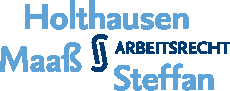 Abfindung
Berechnungsgrundlagen, Merkposten
Feste monatliche Vergütung (aktuell)
Dauerhafte Zulagen
13. Gehalt
Urlaubsgeld
VL
Sachbezüge, insb. Dienst-KFZ
Variable Vergütungsleistungen
Regelmäßige Überstunden in aussagekräftigem Zeitraum
Merke:Hier ist auf AN-Seite Kreativität gefragt. Struktur und Vorbereitung zahlen sich in den Verhandlungen i.d.R. aus.
www.hms-arbeitsrecht.de
31
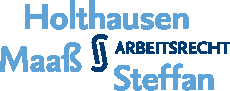 Abfindung
Höhe der Abfindung, Abfindungsfaktor
Grundsatz ½ Bruttomonatsgehalt pro Jahr der Beschäftigung
Bei Führungskräften 1,0 und – je nach Branche, Unternehmen – weitaus höher
Sonderkündigungsschutz, ggf. mehrfach
Erfolgsaussichten Kdg.-schutzklage
Annahmeverzugsrisiken
Besondere persönliche Belastungen
Merke:Hier gilt es ebenfalls kreativ in der Wahl der Kriterien und ihrer Begründung zu sein.
www.hms-arbeitsrecht.de
32
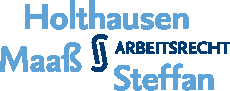 Abfindung
Praxishinweis Prozesstaktik - Auskunftsanspruch
Aus AG-Sicht muss im Kündigungsschutzprozess immer die Frage nach einer Anschlussbeschäftigung des AN und der Anrechnung anderweitigen Verdienstes gem. § 615 BGB erfolgen und wenn möglich protokolliert werden.
Der AN wird so gezwungen, „Farbe zu bekennen“, was eine Bewertung der Verzugslohnrisiken durch den AG ermöglicht und die Verhandlungsposition bezüglich der Abfindung aus Sicht des AG ggf. erheblich verbessert.
Im Umkehrschluss erweist es sich als anwaltliche Schlechtleistung, wenn die Frage unreflektiert unterbleibt und kein entsprechender Erkenntnisgewinn erzielt wird.
www.hms-arbeitsrecht.de
33
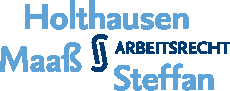 Abfindung
Schadensgeneigtes Experiment „brutto = netto“Festzuhalten ist, dass die Formulierung „brutto = netto“ zwar „toll“ klingt, aber keine Klarheit, sondern infolge des logischen Widerspruchs brutto = netto (statt entweder brutto oder netto) zusätzliche Unklarheit schafft.
Wie löst die Rechtsprechung diese Störfälle?
www.hms-arbeitsrecht.de
34
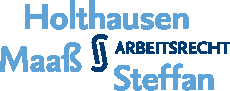 Abfindung
BAG, Urt. v. 21.11.1985 – 2 AZR 6/85, RzK I 9j Nr. 2; LAG München, Urt. v. 26.8.2008 – 6 Sa 277/07, n.v. „Vereinbaren die Parteien im Rahmen eines Auflösungs- oder Abfindungsvergleichs die Zahlung einer Abfindung ohne den Zusatz „netto“ oder „brutto“, hat der AN die Steuern zu bezahlen. Soll etwas anderes vereinbart werden, muss das ausdrücklich im Vertrag vereinbart werden. Wenn nicht ausdrücklich „netto“ vereinbart wird, ist somit grundsätzlich von einer „Bruttovereinbarung“ auszugehen. Der AN muss also davon ausgehen, dass die vereinbarte Abfindungssumme abzüglich Steuern und ggf. Sozialabgaben ausbezahlt wird. Er hat die Abgabenlast zu tragen. Die Abfindung ist von ihm zu versteuern. Nur aus den besonderen Begleitumständen bei Abschluss der Vereinbarung kann sich im Einzelfall ergeben, dass der AG als Ausnahme von der Regel die Steuern trägt.“
www.hms-arbeitsrecht.de
35
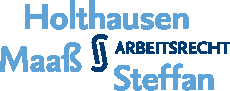 Abfindung
Entstehen des Abfindungsanspruchs
Abfindungsanspruch entsteht mangels anderer Absprachen der Parteien grundsätzlich mit dem Abschluss der (Aufhebungs-)Vereinbarung bzw. des gerichtlichen Vergleichs.
Ausnahmen bestätigen die Regel. Vgl. BAG 27.02.2018 – 9 AZR 430/17Bei einem Ausscheiden vor Vollendung des 65. Lebensjahres entsteht der an sich vorgesehene Abfindungsanspruch nicht, wenn der betroffene AN bereits in unmittelbarem Anschluss an die Beendigung des Altersteilzeitarbeitsverhältnisses ungeminderte Altersrente beziehen kann.
www.hms-arbeitsrecht.de
36
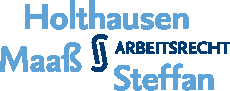 Abfindung
Fälligkeit des Abfindungsanspruchs
Ist der Zeitpunkt der Fälligkeit der Abfindungszahlung nicht bestimmt, kann er sich gem. § 271 I BGB aus den Umständen des Falls ergeben.
Das ist i.d.R. der Zeitpunkt der Beendigung des Arbeitsverhältnisses.
Wird ein Vergleich vor dem vereinbarten Ende des Arbeitsverhältnisses geschlossen und soll die Abfindung nach § 3 Nr. 9 EStG und entsprechend §§ 9, 10 KSchG gezahlt werden, liegen in aller Regel Umstände i.S.d. § 271 I BGB vor, aus denen sich als Fälligkeitszeitpunkt der Zeitpunkt der Beendigung des Arbeitsverhältnisses ergibt, BAG 15.07.2004 – 2 AZR 630/03, NZA 2005, 292.
www.hms-arbeitsrecht.de
37
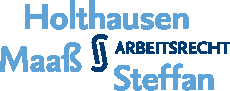 Abfindung
Entstehen des Abfindungsanspruchs, Fälligkeit
Anspruchsgrundlage bedenken/benennen.
Entstehen regeln, „mit Unterzeichnung dieser Vereinbarung sofort entstanden“.
Fälligkeit explizit regeln. Datum benennen.
www.hms-arbeitsrecht.de
38
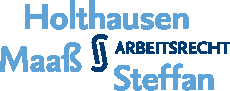 Abfindung
Anrechnungstatbestände, Vermeidung von Doppelansprüchen
Alternierende Ansprüche auf Abfindung verdrängen bzw. überschneiden sich nicht per se. Es findet keine automatische Anrechnung statt, BAG 19.07.2016 – 2 AZR 536/15, NZA 2017, 121.
Die in einem Prozessvergleich vereinbarte Abgeltung sämtlicher Ansprüche der ANin aus dem Arbeitsverhältnis erstreckt sich nicht auf eine etwaige Sozialplanabfindung.
Denn nach § 77 IV 2 BetrVG ist ein Verzicht auf einen Sozialplananspruch nur mit Zustimmung des Betriebsrats wirksam, BAG 25.04.2017 – 1 AZR 714/15, NZA 2017, 1467.
Entsprechend sind Anrechnungen zu bedenken und rechtssicher zu regeln. „Sonst wird es teuer und ungemütlich!“
www.hms-arbeitsrecht.de
39
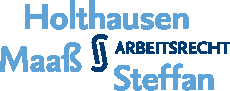 Abfindung
Musterformulierung Anrechnung„Die zwischen den Parteien vereinbarte Abfindung i.H.v. (…) € brutto wird auf alle anderen wegen der Beendigung des Arbeitsverhältnisses zu leistenden Zahlungen (z.B. eine Sozialplanabfindung, eine Abfindung aus einem Tarifvertrag, einer Betriebsvereinbarung oder einem Arbeitsvertrag sowie Nachteilsausgleichsansprüche gem. § 113 BetrVG) in voller Höhe angerechnet.“
www.hms-arbeitsrecht.de
40
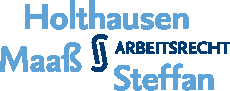 Abfindung
Vererbbarkeit des Abfindungsanspruchs
Ein in einem Abfindungsvergleich vereinbarter Abfindungsanspruch geht, wenn die Parteien nichts anderes vereinbart haben, grundsätzlich auf die Erben über, wenn der AN vor dem im Abfindungsvergleich festgelegten Auflösungszeitpunkt verstirbt, vgl. BAG 22.05.2003 – 2 AZR 250/02, NZA 2004, 1352.
Eine Ausnahme von diesem Grundsatz greift nur in den Fällen, wenn das Erleben des vereinbarten Beendigungszeitpunkts Vertragsinhalt im Sinne einer aufschiebenden Bedingung geworden ist, „aufschiebend bedingte Abfindungszahlung“ vgl. BAG 16.05.2000 – 9 AZR 277/99, NZA 2000, 1236.
www.hms-arbeitsrecht.de
41
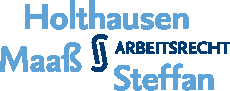 Abfindung
Behandlung und Absicherung in der Insolvenz„außer Spesen nichts gewesen“ = „Quote 0“ vermeiden
Insolvenz sowohl des AG als auch des AN hat weitreichende Folgen und eröffnet Stör- und Haftungspotenzial.
Werthaltigkeit = Einordnung in das Rangsystem der InsO
Vor Insolvenzeröffnung, Insolvenzforderung, § 38 InsO, Anmeldung zur Tabelle, Quote, Anspruch oft wertlos
Nach Insolvenzeröffnung, Kdg.schutzprozess fortgeführt ggü. Insolvenzverwalter, Abfindungsvergleich = Masseforderung, § 55 InsO, BAG 16.06.2002 – 10 AZR 180/01, NZA 2002, 974
www.hms-arbeitsrecht.de
42
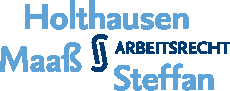 Abfindung
Absicherung der Insolvenz des AG bei „lang laufenden Aufhebungsverträgen
Rücktrittsrecht nach § 323 I BGB setzt die Durchsetzbarkeit der Forderung voraus, BAG 10.11.2011 – 6 AZR 357/10, i.E. ungeeignet
Selbstschuldnerische Bürgschaft, teuer, i.d.R. nicht realisierbar
Aufschiebende Bedingung Vergleich (Geschäftsgrundlage), Zahlung der Abfindung, LAG Köln 19.03.2007 – 2 Sa 1258/06
www.hms-arbeitsrecht.de
43
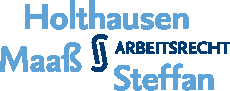 Abfindung
Steuerliche Behandlung
keine steuerlichen Freibeträge mehr
Privilegierung durch Fünftelungsregelung = Absenkung der Progression bei niedrigen und mittleren Einkommen, keine Wirkung/Entlastung bei Spitzensteuersatz
privilegierte Auslandssachverhalte, Doppelbesteuerungsabkommen, Anrufungsauskunft Betriebsstätten-FA, z.B. steuerfreie Abfindung „Singapur“
www.hms-arbeitsrecht.de
44
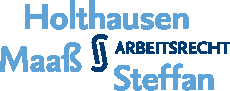 Abfindung
Steuerliche Behandlung
steuerliche Optimierung, Einbindung Steuerberater 
„Umwandlung“ in steuerfreien Schadensersatz = hohes Risiko abweichender Beurteilung durch Finanzbehörden
Hohes Risiko bei Teilung und Zahlung in Raten, vgl. LAG Köln, Beschl. v. 5.9.2018 – 2 Ta 165/18; vorgehend ArbG Köln – 10 Ga 89/18 u.a.; hierzu Riemer, DB 2018, 2939; ders., ArbRAktuell 2019, 61
www.hms-arbeitsrecht.de
45
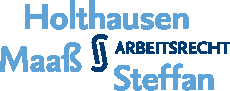 Abfindung
Steuerliche Behandlung und Optimierung
Umwandlung der Abfindung in Zahlung in Direktversicherung oder BAV
Kirchensteuer, Erlassmöglichkeit- Oftmals unbekannt ist die Möglichkeit eines Antrags des AN auf Erlass der Kirchensteuer beim zuständigen Kirchensteueramt im Fall einer Abfindungszahlung, FG Köln, 09.7.2008 – 11 K 3041/07, DStRE 2009, 314; BFH, 01.07.2009 – I R 81/08, DStR 2009, 2095.Nahezu alle evangelischen Landeskirchen und die katholischen (Erz-)Bistümer erstatten bei Abfindungszahlungen auf Antrag einen Teil (50 %) der auf die Abfindung entfallenden Kirchensteuer. Die Kirchensteuerämter sind verpflichtet, diesen Antrag im Rahmen ihres Ermessens sorgfältig zu prüfen und i.d.R. sind sie auch angewiesen, die Kirchensteuer zur Hälfte zu erlassen, soweit diese auf die Abfindung entfällt, FG Nürnberg 02.02.1995 – VI 41/91.Darüber hinaus ist die Kirchensteuer im Rahmen der Einkommensteuererklärung als Sonderausgabe abzugsfähig, so dass man neben dem Erlass der Kirche noch eine weitere Steuerersparnis erzielen kann, die, abhängig vom persönlichen Steuersatz, bis zu 48,09 % der tatsächlich gezahlten Kirchensteuer betragen kann. Per Saldo kann man also bis zu 74 % der geleisteten Kirchensteuer wieder zurückerhalten.Merke: Über ¾ Entlastung freut sich jeder noch gläubige Mandant.
www.hms-arbeitsrecht.de
46
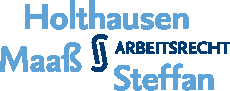 Abfindung
Praxistipp/eigene Meinung
Von mehrdeutigen, risikofreudigen Experimenten bei der Gestaltung der Abfindung ist im Hinblick auf eine korrekte steuerliche Behandlung und zur Vermeidung von Haftung i.d.R. Abstand zu nehmen.
Man sollte wissen, was man vereinbart und wie sich das rechtlich und wirtschaftlich auswirkt.
Die Abfindung und damit der Preis für die Beendigung muss sich realisieren lassen.
www.hms-arbeitsrecht.de
47
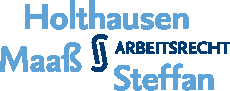 Abfindung
Musterformulierung Abfindungsklausel„Der AG zahlt an den AN zum Ausgleich für den Verlust des Arbeitsplatzes und für den mit der Beendigung des Arbeitsverhältnisses verbundenen Verlust des sozialen Besitzstandes eine am ##.##.20## fällige, mit Unterzeichnung dieser Vereinbarung bereits entstandene und damit sofort vererbliche Abfindung entsprechend den §§ 9, 10 KSchG in Höhe von ##.### Euro brutto (in Worten: ### Euro brutto).“
www.hms-arbeitsrecht.de
48
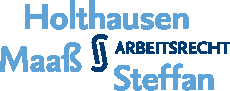 AGB-Kontrolle
Allgemeine Geschäftsbedingung
Wird die Klausel in einem Aufhebungsvertrag für eine Vielzahl von Verträgen als vorformulierte Vertragsbedingungen verwandt, handelt es sich um allgemeine Geschäftsbedingungen im Sinne des § 305 I 1 BGB.
Gleichgültig ist, ob die Bestimmungen einen äußerlich gesonderten Bestandteil des Vertrags bilden oder in die Vertragsurkunde selbst aufgenommen werden, welchen Umfang sie haben, in welcher Schriftart sie verfasst sind und welche Form der Vertrag hat.
Allgemeine Geschäftsbedingungen liegen nicht vor, soweit die Vertragsbedingungen zwischen den Vertragsparteien im Einzelnen ausgehandelt sind, § 305 I 2 und 3 BGB, sog. Vorrang der Individualabrede.
www.hms-arbeitsrecht.de
49
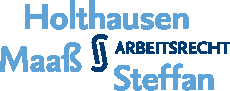 AGB-Kontrolle
Zweistufiger Prüfungsmaßstab
1. Schritt:Allgemeine Inhaltskontrolle der Klausel nach §§ 305 ff. BGB, strenge Vorgaben der Klauselverbote nach § 308 f. BGB
2. Schritt:Unangemessene Benachteiligung des AN nach § 307 BGB, Besonderheiten des ArbR nach § 310 IV 2 BGB sind zu beachten.
www.hms-arbeitsrecht.de
50
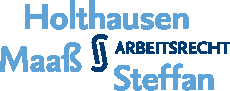 AGB-Kontrolle
Verbrauchervertrag
Nach § 310 III Nr. 2 BGB findet § 307 BGB bei Verträgen zwischen einem Unternehmer und einem Verbraucher auf vorformulierte Vertragsbedingungen auch dann Anwendung, wenn sie nur zur einmaligen Verwendung bestimmt sind und der Verbraucher auf ihre Formulierung keinen Einfluss nehmen konnte, sog. Einmalbedingungen vgl. BAG vom 17.11.2016 – 6 AZR 487/15, AP Nr. 191 zu § 611 BGB Lehrer, Dozenten; BAG vom 24.08.2016 – 5 AZR 129/16, NZA 2017, 58.
Arbeitsverträge zwischen AN und AG sind Verbraucherverträge i.S. von § 310 III Eingangshalbsatz BGB. Das gilt auch für Vereinbarungen zwischen AN und AG über die Bedingungen der Beendigung ihres ArbV (Aufhebungs- oder Auflösungsverträge).
www.hms-arbeitsrecht.de
51
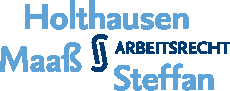 AGB-Kontrolle
Überraschende Klausel
§ 305 c I BGB: Bestimmungen in Allgemeinen Geschäftsbedingungen, die nach den Umständen, insbesondere nach dem äußeren Erscheinungsbild des Vertrags, so ungewöhnlich sind, dass der Vertragspartner des Verwenders mit ihnen nicht zu rechnen braucht, werden nicht Vertragsbestandteil.
§ 305 c II BGB: Zweifel bei der Auslegung Allgemeiner Geschäftsbedingungen gehen zu Lasten des Verwenders, d.h. zu Lasten des AG.
www.hms-arbeitsrecht.de
52
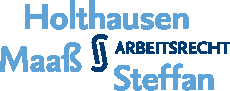 AGB-Kontrolle
Überraschende Klausel
§ 305 c I BGB setzt objektiv eine ungewöhnliche Klausel voraus, mit der der AN subjektiv nicht zu rechnen brauchte.
Eine Verzichtsklausel in einem Aufhebungsvertrag ist grundsätzlich nicht überraschend im Sinne des § 305 c I BGB. Die Vereinbarung derartiger Klauseln in Aufhebungsverträgen entspricht einer weit verbreiteten Übung im Arbeitsleben und trägt dem Bedürfnis der Parteien Rechnung, mit dem Aufhebungsvertrag – ähnlich wie bei außergerichtlichen und gerichtlichen Vergleichen – ihre Rechtsbeziehungen abschließend zu regeln und umfassend zu bereinigen, BAG 24.02.2016 – 5 AZR 258/14, NZA 2016, 762.
www.hms-arbeitsrecht.de
53
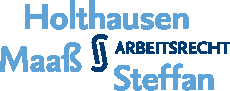 AGB-Kontrolle
Überraschende Klausel
Eine allgemeine Ausgleichsklausel, nach welcher „sämtliche Ansprüche gleich nach welchem Rechtsgrund sie entstanden sein mögen, abgegolten und erledigt sind“, wird nicht Vertragsinhalt, wenn der Verwender sie in eine Erklärung mit falscher oder missverständlicher Überschrift ohne besonderen Hinweis oder drucktechnische Hervorhebung einfügt, BAG vom 23.02.2005 – 4 AZR 139/04, NZA 2005, 1193.
Merke:Im Aufhebungsvertrag ist i.d.R. mit „viel“ zu rechnen, aber bei der Gestaltung sollte man der AGB-Kontrolle und den Vorgaben der RS angemessen Rechnung tragen und Sorgfalt walten lassen.
www.hms-arbeitsrecht.de
54
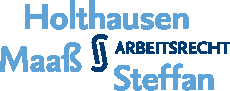 AGB-Kontrolle
Überraschende Klausel – Praxistipp
Im Einklang mit dem Grundsatz „fairen Verhandelns“ sollte der AG zur Vermeidung streitträchtiger Missverständnisse und daraus resultierender Streitigkeiten im Aufhebungsvertrag insbesondere dann (aber auch sonst) klare und eindeutige Regelungen vorhalten, wenn der AN nicht anwaltlich beraten wird.
Durch ein „Spiel mit offenen Karten“ bei der Verhandlung und dem Abschluss des Aufhebungsvertrages entspricht der AG letztlich (ggf. auch überobligatorisch) seiner Fürsorgepflicht gegenüber dem ihm in der Regel an Sachkunde unterlegenen AN.
www.hms-arbeitsrecht.de
55
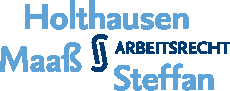 AGB-Kontrolle
Angemessenheit oder unangemessene Benachteiligung
Beendigungsvereinbarung und Abfindung = vertragliche Hauptleistung = nach § 307 III 1 BGB von der Inhaltskontrolle nach § 307 I 1 BGB ausgenommen, BAG 07.02.2019 – 6 AZR 75/18, ZIP 2019, 983
Eine formularmäßige Vertragsbestimmung ist unangemessen i.S. von § 307 I 1 BGB, wenn der Verwender durch einseitige Vertragsgestaltung missbräuchlich eigene Interessen auf Kosten seines Vertragspartners durchzusetzen versucht, ohne auch dessen Belange hinreichend zu berücksichtigen und ihm einen angemessenen Ausgleich zu gewähren.
www.hms-arbeitsrecht.de
56
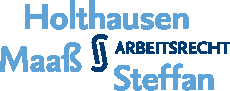 AGB-Kontrolle
Angemessenheit oder unangemessene Benachteiligung
Die Unangemessenheit richtet sich nach einem generellen typisierenden, vom Einzelfall losgelösten Maßstab unter Berücksichtigung von Gegenstand, Zweck und Eigenart des jeweiligen Geschäfts innerhalb der beteiligten Verkehrskreise, BAG vom 06.09.2007 – 2 AZR 722/06, NZA 2008, 219.
Eine unangemessene Benachteiligung ist im Zweifel anzunehmen, wenn eine Bestimmung mit wesentlichen Grundgedanken der gesetzlichen Regelung, von der abgewichen wird, nicht zu vereinbaren ist oder wesentliche Rechte oder Pflichten, die sich aus der Natur des Vertrags ergeben, so einschränkt, dass die Erreichung des Vertragszwecks gefährdet ist, § 307 II BGB, BAG vom 26.10.2017 – 6 AZR 158/16, NZA 2018, 297.
www.hms-arbeitsrecht.de
57
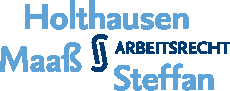 AGB-Kontrolle
Unangemessenheit Praxisbespiele
Wird die gesetzliche Kündigungsfrist für den AN in AGBs oder sog. Einmalbedingungen erheblich verlängert, kann darin auch dann eine unangemessene Benachteiligung entgegen den Geboten von Treu und Glauben i.S. von § 307 I 1 BGB liegen, wenn die Kündigungsfrist für den AG in gleicher Weise verlängert wird, BAG vom 26.10.2017 – 6 AZR 158/16, NZA 2018, 297 „überlange Bindungsdauer“.
Klauseln in Aufhebungsverträgen die ausschließlich einen Rechtsverzicht des AN ohne angemessene kompensatorische Gegenleistung des AG regeln, sind i.d.R. wegen einer unangemessenen Benachteiligung gemäß § 307 I 1 BGB unwirksam,  BAG vom 06.09.2007 – 2 AZR 722/06, NZA 2008, 219 „Verzicht ohne Gegenleistung“.
www.hms-arbeitsrecht.de
58
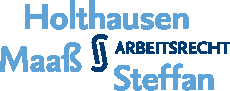 AGB-Kontrolle
Unangemessenheit Praxisbespiele
Die einseitig den AN treffende Erschwerung der Durchsetzung von Ansprüchen und der für den AN vorgesehene völlige Anspruchsverlust widersprechen einer ausgewogenen Vertragsgestaltung, ErfK/Preis, 17. A., §§ 305 - 310 BGB, Rn. 77 a; BAG 31.08.2005 – 5 AZR 545/04, NZA 2006, 324, und dem Grundsatz „fairen Verhandelns“, BAG 07.02.2019 – 6 AZR 75/18, NZA 2019, 688.
Merke:Hier sehen wir die Schnittmengen zwischen AGB-Kontrolle und dem Grundsatz fairen Verhandelns.
www.hms-arbeitsrecht.de
59
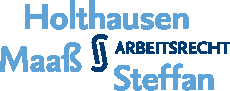 AGB-Kontrolle
Unangemessenheit Praxisbespiele
Nach § 310 III Nr. 3 BGB sind bei der Beurteilung der unangemessenen Benachteiligung nach § 307 I und II BGB auch die den Vertragsschluss begleitenden Umstände zu berücksichtigen.
Bei richtlinienkonformer Auslegung des § 307 I 1 BGB  gehören dazu die persönlichen Eigenschaften der individuellen Vertragspartner, die sich auch auf die Verhandlungsstärke auswirken, vgl. BAG 31.08.2005 – 5 AZR 545/04, NZA 2006, 324.
Die Bewertung der Interessenlage der Parteien anhand der konkret-individuellen Begleitumstände ist deswegen bei richtlinienkonformer Auslegung des § 307 I 1 BGB nach wie vor geboten, BAG 26.10.2017 – 6 AZR 158/16, NZA 2018, 297.
Merke: Auch hier sehen wir die Schnittmenge bzw. „den roten Faden“.
www.hms-arbeitsrecht.de
60
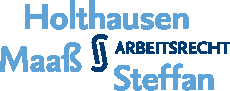 AGB-Kontrolle
Transparenzkontrolle
Die Erklärung in einem vom AG vorformulierten Aufhebungsvertrag, wonach der AN „auf Bedenkzeit, die Möglichkeit eines Widerrufs“ verzichtet, ist nach § 307 I 2 BGB intransparent, wenn sie nicht den Hinweis enthält, dass tariflich ein Widerrufsrecht besteht.
Die Intransparenz wird verstärkt durch den gleichzeitigen Verzicht auf eine Reihe weiterer auch gesetzlich vorgeschriebener Hinweise des AG.
Als Verbrauchervertrag sind zudem nach § 310 III Nr. 3 BGB die den Vertragsschluss begleitenden Umstände wie z.B. Überrumpelung zu berücksichtigen, BAG 12.03.2015 – 6 AZR 82/14, NZA 2015, 676.
www.hms-arbeitsrecht.de
61
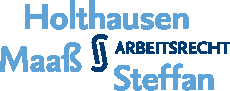 AGB-Kontrolle
Transparenzkontrolle
Die in der Lit. Empfohlene Musterformulierung: „Der AN verzichtet auf Hinweise des AGs zu möglichen Konsequenzen, die sich aus diesem Aufhebungsvertrag für ihn, den AN, ergeben können.“, vgl. Kleinebrink, ArbRB 2008, 121, dürfte mit Blick auf die vorstehenden Erwägungen und die aktuelle Rechtsprechung zum Gebot fairen Verhandelns einer AGB-Kontrolle nicht standhalten.
www.hms-arbeitsrecht.de
62
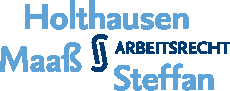 AGB-Kontrolle
Transparenz – Aufhebungsvertrag mit Sprachunkundigen
Das Sprachrisiko trägt derjenige, der sich auf einen Vertrag in fremder Sprache einlässt. Der aufmerksame und sorgfältige Teilnehmer am Wirtschaftsverkehr, der einen Vertrag in einer ihm unbekannten Sprache schließt, wird das damit übernommene Risiko selbst beseitigen, indem er sich den Inhalt des Vertrags übersetzen lässt, BAG 19.03.2014 – 5 AZR 252/12, NZA 2014, 1076.
Anm.: Hier haben wir es m.E. mit Rechtstheorie zu tun!
Merke: Ob diese RS mit Blick auf den Grundsatz „fairen Verhandelns“ Bestand hat, bleibt abzuwarten, hohes Risiko!!
www.hms-arbeitsrecht.de
63
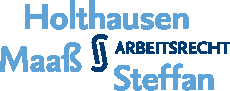 AGB-Kontrolle
Erledigungsklauseln
Erledigungs- oder Ausgleichsklauseln (in Abgrenzung zur sog. Ausgleichsquittung) werden üblicherweise im Zusammenhang mit der einvernehmlichen Beendigung des Arbeitsverhältnisses vereinbart. Mit der Erledigungsklausel wollen die Parteien Streit um wechselseitige bestehende und/oder zukünftige Ansprüche ausschließen („Schlussstrich ziehen“).
Da Erledigungsklauseln auf einen (wechselseitigen) Rechtsverzicht abzielen bzw. ein negatives Schuldanerkenntnis darstellen, sind entsprechende Klauseln mit entsprechender Vorsicht einzusetzen und erst nach sorgfältiger Prüfung und Abwägung abzuschließen. Ansonsten droht ggf. einer Partei oder auch beiden Parteien unter Umständen ein ungewollter Rechtsverlust.
www.hms-arbeitsrecht.de
64
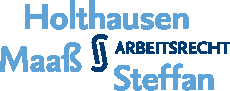 AGB-Kontrolle
Erledigungsklauseln
Ausgleichsklauseln sind im Interesse klarer Verhältnisse grundsätzlich weit auszulegen, BAG 31.07.2002 – 10 AZR 513/01.
Die in einem gerichtlichen Vergleich oder Aufhebungsvertrag vereinbarte allgemeine Ausgleichsklausel erfasst i.d.R. alle Ansprüche, die nicht unmissverständlich in diesem Vergleich oder Aufhebungsvertrag als weiterbestehende Ansprüche bezeichnet werden, BAG 10.05.1978 – 5 AZR 97/77, AP Nr. 25 zu § 794 ZPO.
www.hms-arbeitsrecht.de
65
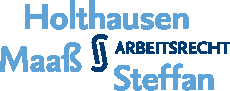 AGB-Kontrolle
Erledigungsklauseln
Die in einem Aufhebungsvertrag vereinbarte Ausgleichsklausel ist unwirksam, wenn mit ihr auf gesetzlich unabdingbare Ansprüche verzichtet werden soll. So ist etwa der Verzicht auf unverfallbare Versorgungsanwartschaften im Zusammenhang mit der Beendigung eines Arbeitsverhältnisses nach § 3 BetrAVG unwirksam. Auch Ansprüche auf den gesetzlichen Mindesturlaub werden nicht von einer allgemeinen Erledigungsklausel erfasst.
Merke:Um Streit aus dem Weg zu gehen, regelt man alle Ausnahmetatbestände im Aufhebungsvertrag.
www.hms-arbeitsrecht.de
66
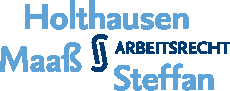 AGB-Kontrolle
Musterformulierung Erledigungsklausel I, vgl. Tödtmann/Kaluza, DB 2011, 114„Die Parteien sind sich einig, dass mit dieser Vereinbarung alle gegenseitigen Ansprüche aus dem Arbeitsverhältnis und aus Anlass seiner Beendigung erledigt sind. Von dieser Ausgleichsklausel nicht erfasst sind die Anwartschaften/Ansprüche des AN auf betriebliche Altersversorgung, ein qualifiziertes Zeugnis, Karenzentschädigung für das zwischen den Parteien vereinbarte nachvertragliche Wettbewerbsverbot, verbliebenen/ausstehenden gesetzlichen Mindesturlaub und des AG auf Einhaltung des zwischen den Parteien vereinbarten nachvertraglichen Wettbewerbsverbots, Zahlung von (…). Damit sind alle Ansprüche – gleich aus welchem Rechtsgrund, gleich ob bekannt oder unbekannt – abgegolten.“
www.hms-arbeitsrecht.de
67
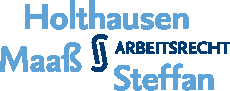 AGB-Kontrolle
Musterformulierung Erledigungsklausel II, Kurzfassung„Mit Abschluss dieser Vereinbarung sind alle wechselseitigen Ansprüche der Parteien aus dem Arbeitsverhältnis und aus dem Anlass seiner Beendigung, gleich aus welchem Rechtsgrund, gleich ob bekannt oder unbekannt, mit Ausnahme der in diesem Aufhebungsvertrag geregelten Ansprüche abgegolten und vollumfassend erledigt.“
www.hms-arbeitsrecht.de
68
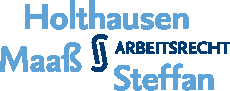 AGB-Kontrolle
Erledigungsklausel - Nebenabrede, Angemessenheit, keine ÜberraschungBAG 24.02.2016 – 5 AZR 258/14, NZA 2016, 762:Ein beiderseitiger Forderungsverzicht in einem auf Wunsch des AN geschlossenen, vom AG formulierten Aufhebungsvertrag unterliegt als Nebenabrede der Inhaltskontrolle nach § 307 I 1 BGB. Im Sinne dieser Norm benachteiligt er den AN nur dann unangemessen, wenn der AG die Situation des AN entgegen den Geboten von Treu und Glauben zur Durchsetzung eigener Interessen ausgenutzt hat. Eine Verzichtsklausel in einem Aufhebungsvertrag ist nicht überraschend im Sinne des § 305 c I BGB.
www.hms-arbeitsrecht.de
69
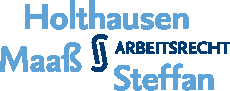 AGB-Kontrolle
Klageverzicht
Vereinbarungen über einen Klageverzicht im unmittelbaren zeitlichen und sachlichen Zusammenhang mit einer Kündigung können Auflösungsverträge im Sinne des § 623 BGB sein und bedürfen nach § 126 II 1 BGB der Unterzeichnung durch beide Parteien (Schriftform).
Der erforderliche Zusammenhang muss die Annahme rechtfertigen, Kündigung und Klageverzicht seien gemeinsam nur ein anderes Mittel, um das Arbeitsverhältnis in Wirklichkeit im gegenseitigen Einvernehmen zu lösen.
Fehlt es daran, wird das Arbeitsverhältnis nicht durch Vertrag aufgelöst, sondern durch Kündigung, BAG 25.09.2014 – 2 AZR 788/13, NZA 2015, 350.
www.hms-arbeitsrecht.de
70
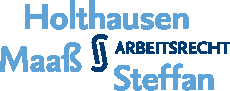 AGB-Kontrolle
Klageverzicht
Der bloße Verzicht des AN auf eine Kündigungsschutzklage ohne kompensatorische Gegenleistung stellt lediglich eine Nebenabrede zu dem ursprünglichen Arbeitsvertrag dar, nicht aber die Hauptleistung aus einem gesondert abgeschlossenen Vertrag, BAG 06.09.2007 – 2 AZR 722/06, NZA 2008, 219.
Ein vom AN erklärter Verzicht, eine Klage gegen eine Kündigung zu erheben, weicht von der gesetzlichen Regelung des § 4 1 KSchG und § 13 I 2 KSchG ab, da dem AN die Drei-Wochen-Frist vollständig genommen wird.
Der ohne Gegenleistung erklärte, formularmäßige Verzicht des AN auf die Erhebung einer Kündigungsschutzklage stellt eine unangemessene Benachteiligung i.S. von § 307 I 1 BGB dar, BAG 06.09.2007 – 2 AZR 722/06, NZA 2008, 219.
www.hms-arbeitsrecht.de
71
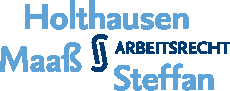 AGB-Kontrolle
Klageverzicht
Ein formularmäßiger Klageverzicht in einem Aufhebungsvertrag, der zur Vermeidung einer vom AG angedrohten außerordentlichen Kündigung geschlossen wird, benachteiligt den AN unangemessen i.S. von § 307 I, II Nr. 1 BGB, wenn ein verständiger AG die angedrohte Kündigung nicht ernsthaft in Erwägung ziehen durfte, die Drohung also widerrechtlich i.S. des § 123 BGB ist, BAG 12.03.2015 – 6 AZR 82/14, NZA 2015, 676.
www.hms-arbeitsrecht.de
72
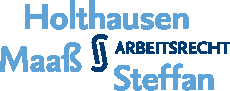 AGG, Diskriminierung
BAG 25.02.2010 – 6 AZR 911/08, NZA 2010, 561 „weitere Teilnahme älterer AN am Erwerbsleben als legitimes beschäftigungspolitisches Ziel“
Ältere AN, die ein AG generell von einem Personalabbau ausnimmt, werden grundsätzlich auch dann nicht i.S. von § 3 I 1 AGG unmittelbar gegenüber jüngeren AN benachteiligt, wenn der Personalabbau durch freiwillige Aufhebungsverträge unter Zahlung attraktiver Abfindungen erfolgen soll.
Wird den älteren, aus der Personalabbaumaßnahme ausgenommenen AN mittels einer Altersteilzeitregelung ein gleitender Übergang in die Altersrente und somit eine weitere Teilnahme am Erwerbsleben ermöglicht, stellt dies ein legitimes beschäftigungspolitisches Ziel i.S. des § 10 1 AGG dar, weshalb dann die unterschiedliche Behandlung wegen des Alters gerechtfertigt ist.
www.hms-arbeitsrecht.de
73
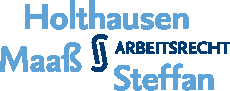 AGG, Diskriminierung
Aber Vorsicht: Sächsisches Landesarbeitsgericht 19.08.2010 – 6 Sa 31/09
Aufhebungsvertrag
vorzeitige Altersrente, frühestmögliche Inanspruchnahme
Abschläge Altersrente
Benachteiligungsverbot bei 55er-Modell
Alters- und Geschlechterdiskriminierung.
www.hms-arbeitsrecht.de
74
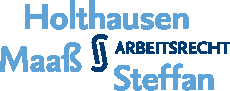 AGG, Diskriminierung
Aber Vorsicht: Sächsisches Landesarbeitsgericht 19.08.2010 – 6 Sa 31/09
„Eine Regelung in einem Aufhebungsvertrag, die Leistungen aus einem Personalabbauprogramm ("55er Modell") auf den Zeitraum bis zum Beginn des Monats beschränkt, in dem der ausgeschiedene AN erstmals Anspruch auf eine vorzeitige Inanspruchnahme einer Altersrente hat, ist unwirksam. Diese Regelung betrifft Frauen und Männer unterschiedlich, weil die vorzeitige Altersrente für Frauen nach § 237 a I SGB VI nur von Frauen in Anspruch genommen werden kann. Darüber hinaus diskriminiert sie auch wegen Alters, da ausschließlich vor dem 01.01.1952 geborene Frauen sie beanspruchen können.“
www.hms-arbeitsrecht.de
75
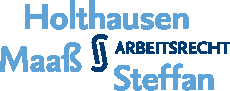 Datenschutz, E-Mail, Social Media
Ausgangsbefund
Jeder Mitarbeiter eines deutschen Unternehmens erhält durchschnittlich 18 geschäftliche E-Mails am Tag. Die E-Mail ist nach dem Telefon das wichtigste Kommunikationsmittel am Arbeitsplatz.
E-Mails sind in der Regel der Träger von personenbezogenen Daten und Geschäftsgeheimnissen (GeschGehG).
Gute Erkenntnisquelle: Leitfaden E-Mail-Management bitkom, www.bitkom.org
www.hms-arbeitsrecht.de
76
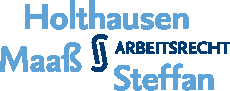 Datenschutz, E-Mail, Social Media
Trennung von privaten und geschäftlichen E-Mails
Schutz des Persönlichkeitsrechts
Rein betriebliche Nutzung, Verbot der Privatnutzung
Unternehmer sind gut beraten, die private Nutzung des geschäftlichen E-Mail-Accounts entweder komplett zu verbieten („klare Verhältnisse“) oder zumindest die Nutzung in einer Betriebsvereinbarung, im Arbeitsvertrag oder einer Nutzungs-Richtlinie zu regeln, z.B. die Kennzeichnung von privaten E-Mails als „privat“ oder die Speicherung von privaten E-Mails in einem separaten, abgrenzbaren Aufbewahrungsort.
www.hms-arbeitsrecht.de
77
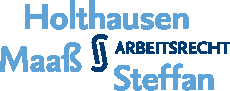 Datenschutz, E-Mail, Social Media
Merkpunkte
Server- und Netzwerkkontrolle, Persönlichkeitsrecht, offene Compliance-Maßnahmen, IT- und Datensicherheit
E-Mail Archivierung, Aufbewahrungs-, Sicherungs-, Lösch- und Zugriffs-/Sperrkonzepte
Aufbewahrungs- und Archivierungsfristen: AO, HGB (Steuer- und Handelsrecht, § 146 II AO, § 257 I HGB), Grundsätze zur ordnungsgemäßen Führung und Aufbewahrung von Büchern, Aufzeichnungen und Unterlagen in elektronischer Form sowie zum Datenzugriff (GoDB), TKG, BDSG, Sarbanes-Oxley Act (SOX), § 91 ff. AktG, § 41 ff. GmbHG, § 14b I UstG, § 33 GenG, etc.
www.hms-arbeitsrecht.de
78
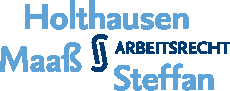 Datenschutz, E-Mail, Social Media
Merkpunkte
Passwörter, PIN-Codes, Zugangsdaten und -sperren
Kunden- und Lieferantenkontaktdaten
Löschung personenbezogener Inhalte
Datenschutzgerechte Übertragung des Postfachs an einen Nachfolger
Verpflichtung auf das Datengeheimnis, § 5 BDSG a.F. gibt es nicht mehr, aber DSGVO und § 53 BDSG n.F.
www.hms-arbeitsrecht.de
79
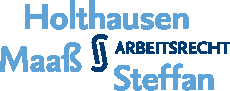 Datenschutz, E-Mail, Social Media
Problemaufriss E-Mail und Aufhebungsvertrag
I.d.R. führen Führungskräfte wichtige die Gesellschaft betreffende Korrespondenz mit Geschäftspartnern und versenden/empfangen vertrauliche, sensible und wertvolle Firmenunterlagen (per E-Mail).
Tragfähige Regelungs- und Zugriffskonzepte an der Schnittstelle von Arbeits-/Dienstrecht, Datenschutz- und IT-Sicherheit sind erforderlich.
www.hms-arbeitsrecht.de
80
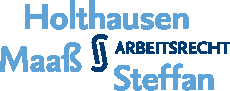 Datenschutz, E-Mail, Social Media
Problemaufriss E-Mail und Aufhebungsvertrag
Unzureichende Erfassung in Aufhebungsverträgen (alte Muster).
Daten, Datenträger, Kopien und Zugriffssperren sind auch im Bereich der Herausgabepflichten stärker zu thematisieren.
Es geht vorrangig um einen wirksamen Zugriff auf die gespeicherten und die neu eigehenden E-Mails, um den reibungslosen Betriebsablauf zu sichern (bzgl. ausgeschiedener Organmitglieder Seffer/Schneider, ITRB 2007, 264)
www.hms-arbeitsrecht.de
81
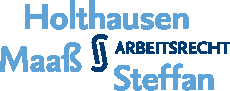 Datenschutz, E-Mail, Social Media
KontrolleAber selbstredend geht es bei dem Zugriff auf E-Mails, Dokumente und Daten oft auch um Kontrolle und Konkurrenzschutz, aktuell BAG 31.01.2019 – 2 AZR 426/18, NZA 2019, 893 und „ein Suchen nach dem Kündigungsgrund“.„1. Der dringende Verdacht einer Pflichtverletzung kann eine ordentliche Kündigung aus Gründen in der Person des AN i.S. von § 1 II KSchG sozial rechtfertigen.2. Die Einsichtnahme in auf einem Dienstrechner des AN gespeicherte und nicht als „privat" gekennzeichnete Dateien setzt nicht zwingend einen durch Tatsachen begründeten Verdacht einer Pflichtverletzung voraus.“
Der Leitsatz 2. stellt eine partielle Weiterung der bisherigen RS zu Datenverarbeitungen im Beschäftigungskontext und arbeitgeberseitigen Ermittlungsmaßnahmen im Lichte von DS-GVO und BDSG dar, vgl. Fuhlrott, NZA-RR 2019, 456, und öffnet Raum für verhältnismäßige Compliance-Maßnahmen.
www.hms-arbeitsrecht.de
82
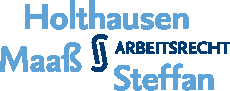 Datenschutz, E-Mail, Social Media
Musterformulierung Geschäftsführer„Die Geschäftsführerin wird mit der Freistellung ihre dienstlichen E-Mail-Accounts, firmeninternen IT-Laufwerke und Daten auf anderen elektronischen seitens der Gesellschaft gestellten Geräten (Mobiltelefon, Pad, etc.) auf private Posteingänge und Daten durchsuchen und diese löschen. Mit Beginn der Freistellung gilt die sofortige Freigabe der dienstlichen E-Mail-Accounts, aller IT-Zugriffsrechte und aller sonstigen IT-Zugänge der Geschäftsführerin sowie der Zugriff auf alle sonstigen der Geschäftsführerin zur Verfügung gestellten elektronischen Geräte (Mobiltelefon, Pad, etc.) zur weiteren Verwendung als erteilt.“
www.hms-arbeitsrecht.de
83
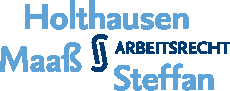 Lösen vom Aufhebungsvertrag
Merksätze:
Ein Aufhebungsvertrag lässt sich rückgängig machen, aber nur im Ausnahmefall!
Mit dem „Gebot fairen Verhandelns“ nach §§ 241, 242 BGB haben wir eine maßgebliche RS-Änderung.
Mit der Entscheidung des BAG vom 07.02.2019 – 6 AZR 75/18, NZA 2019, 688 werden Inhalt und Reichweite der Nebenpflicht konkretisiert.
www.hms-arbeitsrecht.de
84
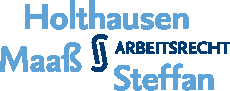 Lösen vom Aufhebungsvertrag
Widerruf
Die Einwilligung zum Abschluss eines arbeitsrechtlichen Aufhebungsvertrags kann nicht gemäß § 355 BGB widerrufen werden, BAG 07.02.2019 – 6 AZR 75/18, NZA 2019, 688.
Ein Widerrufsrecht, wie es bei jedem Einkauf im Onlineshop (Fernabsatzverträge) oder beim Abschluss eines Darlehensvertrages selbstverständlich ist, gibt es beim Aufhebungsvertrag nicht.
Ausnahme: Sondertatbestand TV und Widerrufsrecht
www.hms-arbeitsrecht.de
85
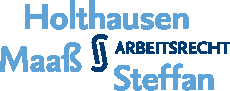 Lösen vom Aufhebungsvertrag
Rücktritt - BAG 10.11.2011 – 6 AZR 357/10, NZA 2012, 205
Ein AN kann grundsätzlich von einer Aufhebungsvereinbarung gemäß § 323 I BGB wegen Nichtleistung zurücktreten, wenn sein AG die im Aufhebungsvertrag für den Verlust des Arbeitsplatzes zugesagte Abfindung nicht zahlt.
Voraussetzung für das gesetzliche Rücktrittsrecht nach § 323 BGB ist die Durchsetzbarkeit der Forderung.
Ein Abfindungsanspruch ist nicht mehr durchsetzbar i.S. des § 323 BGB, wenn der Abfindungsanspruch aus einem noch mit dem Schuldner geschlossenen Aufhebungsvertrag vor Ausübung des Rücktrittsrechts wegen der zwischen Vertragsschluss und Fälligkeit der Abfindung erfolgten Insolvenzeröffnung zu einer Insolvenzforderung geworden ist.
www.hms-arbeitsrecht.de
86
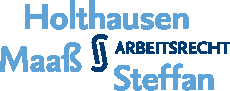 Lösen vom Aufhebungsvertrag
Anfechtung wegen IrrtumsAusgangspunkt „Jeder ist für sich selbst verantwortlich.“, BAG 24.02.2016 – 5 AZR 258/14, NZA 2016, 762, Rn. 52 m.w.N.:
„Grundsätzlich hat innerhalb eines Vertrags jede Partei für die Wahrnehmung ihrer Interessen selbst zu sorgen. Inwieweit der AG aufgrund der Rücksichtnahmepflicht (§ 241 II BGB) gehalten sein kann, dem AN zur Vermeidung von Rechtsnachteilen geeignete Hinweise zu geben, bedarf im Streitfall keiner Entscheidung.“
www.hms-arbeitsrecht.de
87
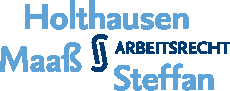 Lösen vom Aufhebungsvertrag
Anfechtung wegen Irrtums
Anfechtungsfrist: unverzüglich, § 121 I BGB
Anfechtungsgrund: Ein Irrtum gemäß § 119 BGB liegt vor, wenn dem AN bei Unterzeichnung nicht der genaue Inhalt des Aufhebungsvertrags bewusst war oder er seine Zustimmung gar nicht abgeben wollte (Erklärungsirrtum).Beispiel: Ein AN muss täglich Dokumente unterschreiben, um seine erbrachte Leistung zu quittieren. Nach einem anstrengenden Arbeitstag und ohne Lesebrille unterschreibt er – seinen Feierabend bereits im Kopf – wie sonst auch die anfallenden Unterlagen. Zwischen den Unterlagen befand sich allerdings auch ein Aufhebungsvertrag, den er blindlings, ohne Erklärungsbewusstsein unterschrieb.
Faustformel: Der Erklärende weiß, was er sagt. Er weiß aber nicht, was er damit sagt (Irrtum über die Bedeutung und Tragweite der Erklärung).
www.hms-arbeitsrecht.de
88
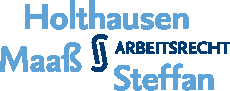 Lösen vom Aufhebungsvertrag
Anfechtung wegen Irrtums – Beispiele, Fallgruppen
Die Anfechtung von Aufhebungsverträgen wegen Inhaltsirrtums wird vor allem erklärt, weil der AN geltend macht, sich in einem Irrtum über das Bestehen allgemeinen oder besonderen Kündigungsschutzes befunden zu haben oder er seine auf Aufhebung des Arbeitsverhältnisses gerichtete Willenserklärung in Unkenntnis der Umstände abgegeben habe, die diesen Kündigungsschutz begründen.
Beispiel 1: Hat eine Schwangere bei Abschluss eines Aufhebungsvertrags keine Kenntnis von ihrer Schwangerschaft, so begründet dies kein Anfechtungsrecht wegen Irrtums über die inhaltliche Tragweite der abgegebenen Erklärung. Insoweit handelt es sich grundsätzlich um einen unbeachtlichen Rechtsfolgenirrtum, BAG 06.02.1992 – 2 AZR 408/91, AP Nr. 13 zu § 119 BGB.
www.hms-arbeitsrecht.de
89
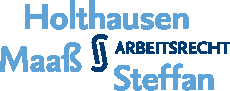 Lösen vom Aufhebungsvertrag
Anfechtung wegen Irrtums – Beispiele, Fallgruppen
Beispiel 2: Ebenso kann eine Irrtumsanfechtung nach § 119 BGB nicht darauf gestützt werden, dass in der Aufhebungsvereinbarung der Beendigungsgrund nicht genannt, sondern mit dem bloßen Hinweis auf eine – unzutreffende – Rechtsnorm schlagwortartig angedeutet wird, LAG Rheinland-Pfalz 07.03.2019 – 5 Sa 301/18.
Beispiel 3: Dem AN steht i.d. Regel kein Anfechtungsrecht nach § 119 BGB zu, wenn er sich über die steuerrechtlichen und/oder sozialrechtlichen Folgen der abgeschlossenen Vereinbarung geirrt hat, BAG 10.03.1988 – 8 AZR 420/84, NZA 1988, 837.
www.hms-arbeitsrecht.de
90
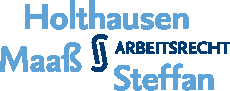 Lösen vom Aufhebungsvertrag
Anfechtung wegen Irrtums – Beispiele, Fallgruppen
Beispiel 4: Vorsicht: Bei Aufhebungsverträgen mit ausländischen AN kommt eine Anfechtung w/Erklärungsirrtums ggf. in Betracht.
Das Bundesarbeitsgericht (BAG) entschied zwar im Urteil vom 19.03.2014 – 5 AZR 252/12 (B), NZA 2014, 1076 dass Missverständnisse, die aufgrund einer Sprachbarriere entstanden sind, nicht vor den Konsequenzen eines Vertragsabschlusses schützen.
Ob diese Entscheidung angesichts des nunmehr propagierten „Gebot fairen Verhandelns“ noch Bestand hat, bleibt abzuwarten.
www.hms-arbeitsrecht.de
91
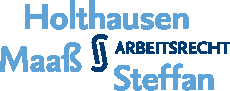 Lösen vom Aufhebungsvertrag
Anfechtung wegen Irrtums – Beispiele, Fallgruppen
Beispiel 4:Der AG macht gegenüber einem ausländischen AN ein schriftliches Aufhebungsvertragsangebot in deutscher Sprache. Dieser bringt dem AG ggü. durch Unterschrift sein Einverständnis zum Ausdruck.Im Streitfall ist der AG für diejenigen Umstände darlegungs- und beweispflichtig, aus denen sich ergibt, dass der ausländische AN jedenfalls den Wortlaut der Erklärung verstanden hat, der deutschen Sprache insoweit also ausreichend mächtig ist. Hier reicht es aus, wenn er darlegen und beweisen kann (insbesondere durch Benennung von Zeugen), dass die allgemeine Verständigung mit dem AN in deutscher Sprache bisher problemlos verlaufen ist. Kann der AG seiner Darlegungs- und Beweispflicht nicht nachkommen, ist hier wegen Fehlen eines wirksamen Zugangs des Angebots ein Aufhebungsvertrag erst gar nicht zustande gekommen.
www.hms-arbeitsrecht.de
92
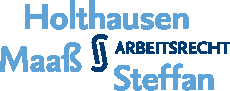 Lösen vom Aufhebungsvertrag
Anfechtung wegen Irrtums – Beispiele, Fallgruppen
Beispiel 4:Der AG durfte aufgrund äußerer Umstände davon ausgehen, der ausländische AN habe das Angebot richtig verstanden. Will Letzterer den dann zunächst wirksam zustande gekommenen Aufhebungsvertrag durch eine Irrtumsanfechtung seiner Annahmeerklärung rückwirkend wieder zu Fall bringen, so muss jetzt der AN im Prozess darlegen und beweisen, dass er sich über den genauen Inhalt der abgegebenen Erklärung im Irrtum befunden hat.
Merke:Um den aufgezeigten Problemen auszuweichen, sollte bei Abschluss eines Aufhebungsvertrags mit einem ausländischen AN im Zweifel immer ein Dolmetscher hinzugezogen und gegebenenfalls auch die Rechtsfolgen eines solchen Vertrags erörtert werden.
www.hms-arbeitsrecht.de
93
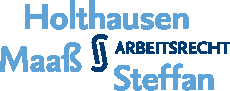 Lösen vom Aufhebungsvertrag
Anfechtung wegen Täuschung
Anfechtungsfrist: Die Anfechtung einer nach § 123 anfechtbaren Willenserklärung kann gemäß § 124 I, II BGB nur binnen Jahresfrist erfolgen. Die Frist beginnt im Falle der arglistigen Täuschung mit dem Zeitpunkt, in welchem der Anfechtungsberechtigte die Täuschung entdeckt. 
Anfechtungsgrund: Eine arglistige Täuschung i.S. von § 123 I Alt. 1 BGB setzt in objektiver Hinsicht voraus, dass der Täuschende durch Vorspiegelung oder Entstellung von Tatsachen beim Erklärungsgegner einen Irrtum erregt und ihn hierdurch zur Abgabe einer Willenserklärung veranlasst hat. Das subjektive Merkmal „Arglist“ i.S. von § 123 I Alt. 1 BGB liegt vor, wenn der Täuschende weiß oder billigend in Kauf nimmt, dass seine Behauptungen nicht der Wahrheit entsprechen oder mangels Offenbarung bestimmter Tatsachen irrige Vorstellungen beim Erklärungsgegner entstehen oder aufrechterhalten werden. Die Beweislast für das Vorliegen von Arglist trägt der Anfechtende; dass es sich hierbei um eine innere Tatsache handelt, steht dem nicht entgegen, vgl. BAG 11.07.2012 – 2 AZR 42/11, Rn. 22, NZA 2012, 1316 m.w.N.
www.hms-arbeitsrecht.de
94
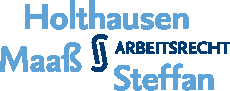 Lösen vom Aufhebungsvertrag
Anfechtung wegen Täuschung
Beispiel - BAG 23.11.2006 – 8 AZR 349/06, NZA 2007, 866„Unwirksam ist ein Aufhebungsvertrag aber, wenn der AG den AN darüber täuscht, dass ein Betriebsübergang geplant ist, in dem er ihm wahrheitswidrig vorspiegelt, der Betrieb solle stillgelegt werden. Ein AN, der im Zusammenhang mit einem Betriebsübergang aus dem Arbeitsverhältnis auf Grund eines Aufhebungsvertrages ausgeschieden ist, hat keinen Einstellungs-(Fortsetzungs-)Anspruch gegen den Betriebsübernehmer, solange die Wirksamkeit des Aufhebungsvertrages nicht wegen Anfechtung, Wegfalls der Geschäftsgrundlage oder aus einem anderen Grunde beseitigt worden ist.“
Fazit: Täuschung/Arglist AusnahmeTB, „Lehrbuchfälle“
www.hms-arbeitsrecht.de
95
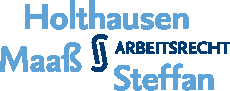 Lösen vom Aufhebungsvertrag
Anfechtung wegen widerrechtlicher Drohung
Anfechtungsfrist: Jahresfrist gemäß § 124 I BGB, Beginn mit der Entdeckung des Anfechtungsgrundes bzw. dem Ende der durch die Drohung hervorgerufenen Zwangslage.
Anfechtungsgrund:BAG 12.03.2015 – 6 AZR 82/14, NZA 2015, 676:„Ein formularmäßiger Klageverzicht in einem Aufhebungsvertrag, der zur Vermeidung einer vom AG angedrohten außerordentlichen Kündigung geschlossen wird, benachteiligt den AN unangemessen i.S. von § 307 I, II Nr. 1 BGB, wenn ein verständiger AG die angedrohte Kündigung nicht ernsthaft in Erwägung ziehen durfte, die Drohung also widerrechtlich i.S. des § 123 BGB ist.“
www.hms-arbeitsrecht.de
96
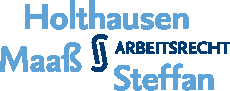 Lösen vom Aufhebungsvertrag
Anfechtung wegen widerrechtlicher Drohung
In dieser Fallkonstellationen haben wir es i.d. Regel mit einem „harten AG-Vorgehen“ zu tun. Meist wird im Zusammenhang mit dem Ausspruch einer außerordentlichen Kündigung (Verdacht und Tat) und hilfsweise ordentlichen Kündigung meist überfallartig, unter Androhung hoher Schadensersatzansprüche und Androhung strafrechtlicher Konsequenzen ein Aufhebungsvertrag als „letztes Angebot“ des AG zur sofortigen Unterzeichnung vorgelegt.
Die „Gretchenfrage“ in diesem Kontext ist: Durfte ein verständiger AG die Kündigung aus nachvollziehbaren Gründen ernsthaft in Erwägung ziehen? Die Antwort auf diese Frage öffnet erfahrungsgemäß einen großen, letztlich nicht rechtssicher prognostizierbaren Bewertungsspielraum über die Instanzen.
www.hms-arbeitsrecht.de
97
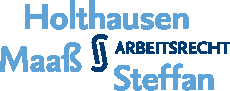 Lösen vom Aufhebungsvertrag
Darlegungs- und Beweislast bei Anfechtung
BAG 19.11.2008 – 10 AZR 671/07, NZA 2009, 318Der Anfechtende muss nicht nur die Rechtzeitig-keit der Anfechtung (Frist), sondern auch den Anfechtungsgrund darlegen und beweisen, ggf. Parteieinvernahme/Parteibefragung von Amts wegen (bei 4-Augen-Gespräch).
www.hms-arbeitsrecht.de
98
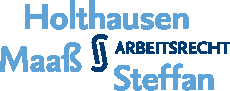 Lösen vom Aufhebungsvertrag
I.d.R. kein Nachschieben von Anfechtungsgründen
LAG Rheinland-Pfalz 07.03.2019 – 5 Sa 301/18:„Werden andere als die in der ursprünglichen Anfechtungserklärung genannten Gründe geltend gemacht, liegt eine neue Anfechtungserklärung vor, deren Rechtzeitigkeit nach dem Zeitpunkt ihrer Abgabe zu beurteilen ist (vgl. BGH 19.02.1993 – V ZR 249/91 – zu II 3 der Gründe, m.w.N.). (…)Das Nachschieben von Anfechtungsgründen zu einer bereits aus anderen Gründen erklärten Anfechtung ist unzulässig (BAG 07.11.2007 – 5 AZR 1007/06).“
www.hms-arbeitsrecht.de
99
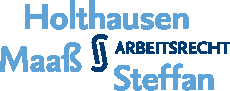 Lösen vom Aufhebungsvertrag
Gebot fairen Verhandelns - Übereilungs- und Überrumpelungs-schutz, Nebenpflicht oder der „neue Königsweg des BAG“
BAG 07.02.2019 – 6 AZR 75/18, NZA 2019,688„Das Gebot “fairen Verhandelns“ ist eine arbeitsvertragliche Nebenpflicht. Sie wird verletzt, wenn eine Seite eine psychische Drucksituation schafft, die eine freie und überlegte Entscheidung des Vertragspartners über den Abschluss eines Aufhebungsvertrages erheblich erschwert. Dies kann insbesondere dann der Fall sein, wenn eine krankheitsbedingte Schwäche des AN bewusst ausgenutzt wird. Das Gebot fairen Verhandelns schützt unterhalb der Schwelle der von §§ 105, 119 ff. BGB erfassten Willensmängel die Entscheidungsfreiheit bei Vertragsverhandlungen.“
www.hms-arbeitsrecht.de
100
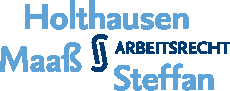 Lösen vom Aufhebungsvertrag
Gebot fairen Verhandelns – vier Stichworte zum Verständnis
Unzulässige Willensbeeinflussung
Unfaire Verhandlungssituation
Verstoß gegen Rücksichtnahmepflichten, § 241 II BGB, Fairnessgebot
Schutz vor Überrumpelung
www.hms-arbeitsrecht.de
101
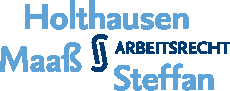 Lösen vom Aufhebungsvertrag
Gebot fairen Verhandelns
Keine gute Idee sind Drucksituationen, wie:„Entweder unterschreiben Sie jetzt, oder wir machen das über die Anwälte, mehr als jetzt wird es auf keinen Fall geben!“
Frage vor Abschluss:„Wie geht es Ihnen heute? Fühlen Sie sich wohl?“, „Maria hilf“ = Zugriff im Einzelfall, wenn es aus Sicht des BAG geboten scheint.
Sehr gute Übersicht mit vielen Praxisbeispielen: Müller, DB 2019, 1792
www.hms-arbeitsrecht.de
102
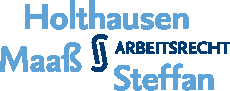 Lösen vom Aufhebungsvertrag
Gebot fairen Verhandelns - Fallgruppen nach Müller, DB 2019, 1792
Ungewöhnlicher Ort
Ungewöhnliche Zeit
Zeitdruck/keine Bedenkzeit
Täuschung/Drohung
Einschränkung der Bewegungsfreiheit
Verweigerung der Einholung sachkundigen Rats
Überlegene Sachkunde, keine Waffengleichheit
Verweigerung der Einholung sachkundigen Rats
Krankheit des AN
www.hms-arbeitsrecht.de
103
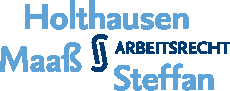 Lösen vom Aufhebungsvertrag
Gebot fairen Verhandelns
Die arbeitsrechtliche Beratungspraxis hat die mit der Nebenpflicht verbundenen Anforderungen zu beachten, um Unwirksamkeitsmängel beim Abschluss von Aufhebungsverträgen und damit verbundene Nachteile zu vermeiden.
Instrumente kummulativ:- Bedenkzeit- Hinzuziehung Vertrauensperson/Anwalt- Abschluss des Aufhebungsvertrages erfolgt auf Bitte AN
www.hms-arbeitsrecht.de
104
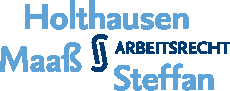 Lösen vom Aufhebungsvertrag
Gebot fairen Verhandelns
Was ist die Rechtsfolge eines Verstoßes gegen das Gebot fairen Verhandelns?
SEA = Der AN ist so zu stellen, als hätte er den Aufhebungsvertrag nicht abgeschlossen.
Was bedeutet das?
Das BAG geht von der Unwirksamkeit des Aufhebungsvertrages aus. = Fortsetzung des ArbV!
Oder kurz zum Merken: „Außer Spesen nichts gewesen!“ AG muss beschäftigen, AN muss Abfindung zurückzahlen (wenn er sie noch hat).
www.hms-arbeitsrecht.de
105
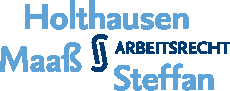 Lösen vom Aufhebungsvertrag
Nichtigkeit, §§ 134, 138 BGB
Hessisches LAG vom 25.08.2014 – 16 Sa 143/14, ArbRAktuell 2015, 286:„1. Eine Ausnutzung einer Zwangslage, Unerfahrenheit oder Mangel an Urteilsvermögen oder einer erheblichen Willensschwäche liegt nicht bereits darin, dass der AG in einem Personalgespräch mit einer AN, die eine Rückkehr an ihren alten Arbeitsplatz kategorisch ablehnt ohne weitere Vorankündigung den Abschluss eines Aufhebungsvertrags anspricht.2. Eine vorübergehende Störung der Geistestätigkeit i.S. von § 105 II BGB muss ein solches Ausmaß erreicht haben, dass die freie Willensbestimmung ausgeschlossen ist. Die Darlegungs- und Beweislast hierfür liegt bei demjenigen, der sich auf die Nichtigkeit der Willenserklärung beruft.3. Eine Drohung mit einer außerordentlichen Kündigung ist widerrechtlich, wenn ein verständiger AG eine solche Kündigung nicht ernsthaft in Erwägung ziehen durfte.4. Die Äußerung des AG, der AN dürfe den Raum nicht verlassen, bevor der Aufhebungsvertrag unterschrieben ist, stellt unabhängig davon, ob die Türen des Raums tatsächlich abgeschlossen sind, eine widerrechtliche Drohung dar.“
www.hms-arbeitsrecht.de
106
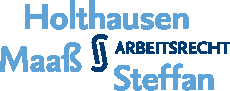 Lösen vom Aufhebungsvertrag
Nichtigkeit, §§ 134, 138 BGB
Umgehung § 613a BGB, BAG 25.10.2012 – 8 AZR 575/11, NZA 2013, 203
Der Abschluss eines bedingten Aufhebungsvertrages ist unwirksam, wenn und soweit die Bedingung zu einer Umgehung zwingender Kündigungsschutzvorschriften oder sonstiger Arbeitnehmerschutzvorschriften (z.B. §§ 3, 4 EFZG) führt. So ist eine Regelung unwirksam, wonach das Arbeitsverhältnis endet, wenn der Mitarbeiter nach dem Ende seines Urlaubs die Arbeit an einem vereinbarten Tag nicht wieder aufnimmt, BAG 19.12.1974 – 2 AZR 565/73, NJW 1975, 1531.
Nach § 138 I BGB nichtig ist ein rückdatierter Aufhebungsvertrag. Die Sittenwidrigkeit folgt daraus, dass durch die Rückdatierung die Bundesagentur für Arbeit geschädigt werden soll. Erfolgt die Rückdatierung (auch) zu dem Zweck, Gehälter und sonstige Ansprüche zu kapitalisieren, um sie einkommenssteuerfrei oder aber zumindest steuerlich begünstigt auszahlen zu können, liegt zudem eine Schädigung des Fiskus vor, die ebenfalls einen Sittenverstoß begründet, Seel, JA 2006, 366 (367), zur rückwirkenden Auflösung bei außer Vollzug gesetztem Arbeitsverhältnis vgl. BAG 17.12.2009 – 6 AZR 242/09, NZA 2010, 273.
Zur Sittenwidrigkeit der Vereinbarung eines nicht bestehenden betriebsbedingten Kündigungsgrundes gemäß § 138 BGB (verneint) mit einem guten Überblick über die variierenden zweitinstanzlichen Entscheidungen, LAG Niedersachen vom 23.11.2004 – 13 Sa 385/04, BeckRS 2005, 41020.
www.hms-arbeitsrecht.de
107
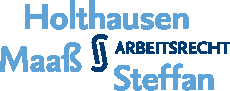 Freistellung
Merkpunkte:
widerruflich/unwiderruflich
§ 60 HGB, Konkurrenzverbot während bestehendem Arbeitsverhältnis
Anrechnung anderweitiger Zwischenverdienst, Nachweis
Anrechnung Urlaub, beginnend mit dem 1. Tag der Freistellung, setzt unwiderrufliche Freistellung voraus
neue BGH-RS zu Urlaub, Abgeltung, Tatsachenvergleich
Anrechnung Überstunden, sonstige Freizeitausgleichsansprüche
ALG I, Berechnungsgröße/Zeiten der Freistellung zählen mit – BSG 30.08.2018 – B 11 AL 15/17 R, NZA-RR 2019, 217, „Das während einer unwiderruflichen Freistellung gezahlte und abgerechnete Arbeitsentgelt ist in die Bemessung des Arbeitslosengeldes einzubeziehen (Aufgabe von BSG 08.07.2009 - B 11 AL 14/08 R = SozR 4-4300 § 130 Nr. 6).“
Auswirkung der Freistellung auf variable Vergütung bedenken und regeln, Störfall, Sachbezug-DienstKfZ
www.hms-arbeitsrecht.de
108
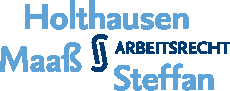 Freistellung
Musterformulierung I:
„Es besteht Einigkeit zwischen den Parteien, dass bei Abschluss dieses Aufhebungsvertrages noch Urlaubsansprüche im Umfang von ## Tagen und Überstunden/Gleitzeitguthaben im Umfang von ## offen sind. Der Urlaub, die Überstunden, das Gleitzeitguthaben wird/werden beginnend ab dem ##.##.20## unwiderruflich gewährt und genommen.Im Anschluss daran wird der AN bis zum Vertragsende unter Fortzahlung der vertraglich vereinbarten Bezüge unwiderruflich von seinen vertraglichen Verpflichtungen unter Fortzahlung der vertraglich vereinbarten Vergütung / einer Vergütung von ### EUR brutto monatlich freigestellt. Anderweitiger Verdienst ist nach § 615 Satz 2 BGB anzurechnen. Der AN ist verpflichtet, anderweitig erzielten Verdienst dem AG unaufgefordert mitzuteilen und durch Vorlage aussagekräftiger Dokumente (Abrechnungen, u.a.) nachzuweisen.“
www.hms-arbeitsrecht.de
109
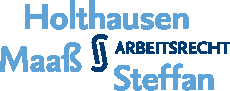 Freistellung
Musterformulierung II:
„Der AN wird bis zum Vertragsende unter Fortzahlung der vertraglich vereinbarten Vergütung unwiderruflich von seinen vertraglichen Verpflichtungen freigestellt. Die Freistellung erfolgt zunächst unter Anrechnung der noch zustehenden Resturlaubsansprüche sowie sonstiger eventueller Freistellungsansprüche. Im Anschluss an diese Anrechnungszeiträume ist anderweitiger Verdienst nach § 615 Satz 2 BGB anzurechnen. Der AN ist verpflichtet, anderweitig erzielten Verdienst dem AG unaufgefordert mitzuteilen.“
www.hms-arbeitsrecht.de
110
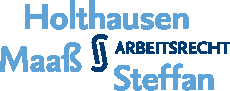 Verschwiegenheitsklausel
Änderung der Rechtslage - GeschGehG.
Die Richtlinie (EU) 2016/943 zielt darauf ab, die in der Union bisher divergierenden nationalen Regelungen zum Schutz von Geschäftsgeheimnissen zu harmonisieren.
Dreh- und Angelpunkt der Richtlinie ist der Begriff des Geschäftsgeheimnisses, der weiter gefasst ist, als das nach § 17 UWG (durch das GeschGehG aufgehoben) der Fall war.
Das in der Richtlinie zum Geheimnisschutz festgeschriebene Erfordernis „angemessener Geheimhaltungsschutzmaßnah-men“ begründet in Abweichung zum bisherigen deutschen Recht (§§ 3, 17 – 19 UWG, § 823 II BGB) ein neues Tatbestandsmerkmal rechtlich geschützter Geschäftsgeheimnisse.
www.hms-arbeitsrecht.de
111
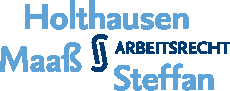 Verschwiegenheitsklausel
Das GeschGehG dient nach § 1 I dem Schutz von Geschäftsgeheimnissen vor unerlaubter Erlangung, Nutzung und Offenlegung. In § 2 Nr. 1 GeschGehG findet sich im Einklang mit der Richtlinie (EU) 2016/943 folgende Legaldefinition des Geschäftsgeheimnisses:
„Im Sinne dieses Gesetzes ist1. Geschäftsgeheimnis eine Informationa) die weder insgesamt noch in der genauen Anordnung und Zusammensetzung ihrer Bestandteile den Personen in den Kreisen, die üblicherweise mit dieser Art von Informationen umgehen, allgemein bekannt oder ohne Weiteres zugänglich ist und daher von wirtschaftlichem Wert ist undb) die Gegenstand von den Umständen nach angemessenen Geheimhaltungsmaßnahmen durch ihren rechtmäßigen Inhaber ist undc) bei der ein berechtigtes Interesse an der Geheimhaltung besteht (…)“.
www.hms-arbeitsrecht.de
112
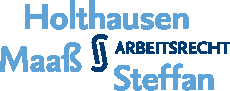 Verschwiegenheitsklausel
Verhältnis Nebenpflicht Verschwiegenheit - GeschGehG
Die vertragliche Verschwiegenheitspflicht besteht als vertragliche Nebenpflicht §§ 241, 242 BGB unabhängig von den Vorgaben des GeschGehG.
Um die Vorteile des GeschGehG in Anspruch nehmen zu können, muss der AG aber die Voraussetzungen des Gesetzes zum Geheimnisschutz erfüllen.
Wirksamer Schutz der Geschäftsgeheimnisse bedingt eine Anpassung der vertraglichen Regelungen an das GeschGehG. Entsprechende Compliance erleichtert die Darlegung von Verletzungen der Verschwiegenheits-pflicht.
www.hms-arbeitsrecht.de
113
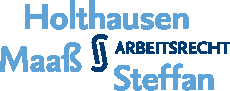 Verschwiegenheitsklausel
Angemessene Geheimhaltungsmaßnahmen
Ohne angemessene Sicherungs- und Geheimhaltungsmaßnahmen kann der rechtmäßige Inhaber eines Geschäftsgeheimnisses keinen Rechtsschutz nach dem GeschGehG für sich in Anspruch nehmen.
Prozessual zu beachten ist, dass den AG im Streitfall die Darlegungs- und Beweislast für das Vorliegen angemessener Geheimhaltungsmaßnah-men trifft.
Als Maßnahmen der Unternehmen zum Schutz ihrer Geschäftsgeheimnisse kommen organisatorische, technische und rechtliche Sicherungsmaßnahmen sowie der vertragliche Ausschluss des sog. Reverse Engineering im Verhältnis zu Lizenznehmern in Betracht.
Als arbeitsrechtliche Geheimhaltungsmaßnahmen im Sinne des § 2 Nr. 1 b) rücken insbesondere Verschwiegenheitsklauseln in Arbeits-, Abwicklungs- und Aufhebungsverträgen sowie Verhaltensregeln zum Umgang mit vertraulichen Daten und Informationen sowie zur technischen Sicherheit in den Fokus.
www.hms-arbeitsrecht.de
114
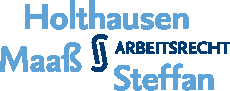 Verschwiegenheitsklausel
All-In-Klauseln unwirksam.
Unwirksam sind Klauseln in Arbeits- und Aufhebungsverträgen, die den AN zur Geheimhaltung aller ihm bekannt gewordenen geschäftlichen Tatsachen verpflichten (sog. „Catch All Klauseln“ oder „All-In-Klauseln“).
Entsprechende Klauseln verstoßen gegen § 138 BGB (Fall der übermäßigen Vertragsbindung).
Es muss stets ein berechtigtes betriebliches Interesse des Arbeitgebers an der Geheimhaltung bestehen (§ 2 Nr. 1 c) GeschGehG).
Entsprechend sind auch Verschwiegenheits- oder Geheimhaltungspflichten unwirksam, die sich auf konkrete Tatsachen beziehen, an deren Schutz der AG ersichtlich kein berechtigtes betriebliches Interesse hat, was z.B. bei illegalen Geheimnissen der Fall ist.
www.hms-arbeitsrecht.de
115
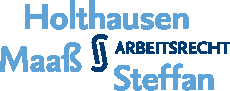 Verschwiegenheitsklausel
Experimentierkasten - Musterformulierung I Teil 1:§ ## Verschwiegenheitspflichten(1) Ein Geschäftsgeheimnis ist eine Information die weder insgesamt noch in der genauen Anordnung und Zusammensetzung ihrer Bestandteile den Personen in den Kreisen, die üblicherweise mit dieser Art von Informationen umgehen, allgemein bekannt oder ohne Weiteres zugänglich ist und daher von wirtschaftlichem Wert ist und die Gegenstand von den Umständen nach angemessenen Geheimhaltungsmaßnahmen durch ihren rechtmäßigen Inhaber ist und bei der ein berechtigtes Interesse an der Geheimhaltung besteht.(2) Zu den geheim zu haltenden Geschäftsgeheimnissen zählen:Geschäftsstrategienwirtschaftliche PlanungenPreiskalkulationen und -gestaltungenWettbewerbsmarktanalysenUmsatz- und AbsatzzahlenPersonaldatenPersonalrestrukturierungskonzepteProduktspezifikationenErfindungen, technische Verfahren und Abläufe, die nicht öffentlich bekannt sind und einen wirtschaftlichen Wert für das Unternehmen darstellenKundendatenLieferantendatenPasswörter, Zugangskennungen###
www.hms-arbeitsrecht.de
116
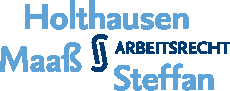 Verschwiegenheitsklausel
Musterformulierung I Teil 2:(3) Geschäftsgeheimnisse sind grundsätzlich jedem gegenüber zu verschweigen, dem sie nicht mit Berechtigung zugänglich sind. Dies gilt auch in Bezug auf andere Arbeitnehmer des Arbeitgebers, die aufgrund ihrer Stellung und Funktion nicht zur Kenntnis des Geheimnisses berechtigt sind. Der Arbeitnehmer nimmt zur Kenntnis, dass eine unbefugte Weitergabe von Geschäftsgeheimnissen an Dritte ein strafbares Verhalten darstellt.(4) Der Arbeitnehmer ist verpflichtet, auch betriebliche Angelegenheiten vertraulicher Natur, die als solche von der Geschäftsführung bezeichnet bzw. aus der Sicht eines objektiven Dritten als solche zu erkennen sind, geheim zu halten und ohne ausdrückliche Einwilligung der Geschäftsführung vor dem Zugriff und der Kenntnisnahme durch unbefugte Dritte zu schützen. Die Verschwiegenheitspflicht erfasst alle Tatsachen, die nach der ausdrücklichen Anweisung oder nach dem erkennbaren Willen des Arbeitgebers geheim/vertraulich zu behandeln sind und bei denen sein berechtigtes Interesse an der Geheimhaltung besteht.(5) Der Arbeitnehmer verpflichtet sich zur Einhaltung der Compliance-Vorgaben, der Datenschutz-Vorgaben, der Sicherheitsbestimmungen und der sonstigen betrieblichen Verhaltensregeln (Code of Conduct), die u.a. dem Geheimnisschutz, dem Schutz vertraulicher Informationen und der betrieblichen Sicherheit dienen. Alle entsprechenden Vorgaben, Bestimmungen und Verhaltensregeln können vom Arbeitnehmer im Intranet unter ### eingesehen werden und sind von ihm in regelmäßigen Abständen von 3 Monaten in der jeweils gültigen Fassung zur Kenntnis zu nehmen.
www.hms-arbeitsrecht.de
117
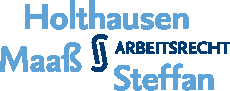 Verschwiegenheitsklausel
Musterformulierung I Teil 3:(6) Die Erlangung, die Nutzung oder die Offenlegung eines Geschäftsgeheimnisses fällt nicht unter die vorstehenden Verschwiegenheitspflichten und das gesetzliche Verbot des § 4 GeschGehG, wenn dies zum Schutz eines berechtigten Interesses des Arbeitnehmers erfolgt, insbesondere zur Ausübung des Rechts der freien Meinungsäußerung und der Informationsfreiheit, einschließlich der Achtung der Freiheit und der Pluralität der Medien; zur Aufdeckung einer rechtswidrigen Handlung oder eines beruflichen oder sonstigen Fehlverhaltens, wenn die Erlangung, Nutzung oder Offenlegung geeignet ist, das allgemeine öffentliche Interesse zu schützen oder im Rahmen der Offenlegung durch Arbeitnehmer gegenüber der Arbeitnehmervertretung, wenn dies erforderlich ist, damit die Arbeitnehmervertretung ihre Aufgaben erfüllen kann. Offenkundige Tatsachen unterliegen keinem Geheimnisschutz und begründen keine Verschwiegenheitspflicht des Arbeitnehmers.(7) Im Zweifelsfall, wenn unklar ist, ob es sich um eine geheimhaltungsbedürftige oder eine vertraulich zu behandelnde Tatsache handelt, verpflichtet sich der Arbeitnehmer, zur Klärung dieser Frage und zur Prüfung einer etwaigen Verschwiegenheitspflicht unverzüglich seinen direkten Vorgesetzten zu kontaktieren, um zeitnah eine Klärung herbeizuführen.(8) Die Verschwiegenheitspflichten des Arbeitnehmers bestehen auch nach der Beendigung dieses Arbeitsvertrages fort. Soweit der Arbeitnehmer durch die nachvertraglichen Verschwiegenheitspflichten in seinem beruflichen Fortkommen unangemessen behindert wird, kann er von dem Arbeitgeber die Freistellung von dieser Pflicht/diesen Pflichten verlangen.(9) Der Arbeitnehmer ist verpflichtet, stets bewusst und sorgfältig mit Daten und Unterlagen umzugehen und das Prinzip der Datensparsamkeit zu beachten. Das gilt insbesondere bei der Nutzung der elektronischen Kommunikation (E-Mail). Die Empfänger von E-Mails sind auf den erforderlichen Kreis zu beschränken und bei der Anfügung von Anhängen zur E-Mail sind die Verschwiegenheitspflichten zu prüfen und zu beachten.
www.hms-arbeitsrecht.de
118
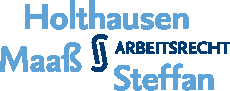 Verschwiegenheitsklausel
Musterformulierung II Teil 1 (Knuth, Beck-Personal Formulare):§ 15 Wahrung von Geschäfts- und Datengeheimnis, InformationssicherheitDer Beschäftigte hat über die ihm im Rahmen des Arbeitsverhältnisses zur Kenntnis gelangenden Informationen sowohl gegenüber Außenstehenden als auch anderen Mitarbeitern, denen diese Informationen nicht bekannt sind oder die üblicherweise keinen Zugang zu diesen Informationen erlangen können, Stillschweigen zu bewahren, soweit es sich um Geschäftsgeheimnisse handelt und nicht ausnahmsweise gesetzlich eine Offenlegung gerechtfertigt ist, oder der Geheimnisinhaber die Offenlegung gestattet.Geschäftsgeheimnis ist eine Information, wenn sie (1) geheim ist, (2) einen kommerziellen Wert hat, weil sie geheim ist, (3) Gegenstand angemessener Geheimhaltungsmaßnahmen ist und (4) bei der ein berechtigtes Interesse an der Geheimhaltung besteht. Dies betrifft insbesondere solche Informationen, die der Arbeitgeber oder Geschäftspartner als vertraulich bezeichnet, die nicht allgemein bekannt sind oder bei denen aus den Umständen ersichtlich ist, dass sie gegenüber Dritten nicht offenbart werden dürfen (zB Einzelheiten seiner Organisation und seiner Einrichtungen betreffen, sowie über Geschäfts-, Fabrikations-, Forschungs- und Entwicklungsvorgänge und Zahlen des internen Rechnungswesens) und die Gegenstand angemessener Geheimhaltungsmaßnahmen, insbesondere vertraglicher (besondere Verschwiegenheitsvereinbarung (NDA), Vertraulichkeitsvereinbarung mit Geschäftspartnern, verbindliche IT Sicherheitsrichtlinien) und/oder technisch-organisatorischer Art (zB Zugangs-, Berechtigungsbeschränkungen, Verschlüsselungen, Passwörter, Schulungen) sind.
www.hms-arbeitsrecht.de
119
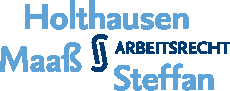 Verschwiegenheitsklausel
Musterformulierung II Teil 2 (Knuth, Beck-Personal Formulare):Die Verschwiegenheitspflicht des Beschäftigten über die oben bezeichneten Geschäftsgeheimnisse besteht – unbeschadet weitergehender gesetzlicher Vorschriften – auch nach Beendigung des Arbeitsverhältnisses fort. Der Beschäftigte darf die geheim zuhaltenden Informationen nicht durch Weitergabe an Dritte verwerten, sofern nicht aufgrund Gesetzes ausnahmsweise eine Offenlegung gerechtfertigt ist oder der Geheimnisinhaber die Offenlegung gestattet.Eine unerlaubte Weitergabe und missbräuchliche Nutzung kann sowohl zu Schadensersatz-/Unterlassungs-/Herausgabe-/Auskunftsansprüchen des Arbeitgebers als auch zu arbeits- und strafrechtlichen Sanktionen führen.Sonstige gesetzliche Geheimhaltungs-/Verschwiegenheitspflichten (z.B. §§ 79, 99 I 3 BetrVG; § 203 StGB; § 38 V DSGVO) bleiben unberührt.
www.hms-arbeitsrecht.de
120
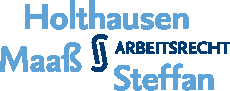 Hinweispflichten
Grundsätze
Grundsätzlich hat jede Partei ihre Interessen eigenverantwortlich wahrzunehmen.
Der AG darf keine falschen und unvollständigen Auskünfte geben.
Hinweis- und Aufklärungspflichten beruhen auf den besonderen Umständen des Einzelfalles und sind das Ergebnis einer umfassenden Interessenabwägung.
www.hms-arbeitsrecht.de
121
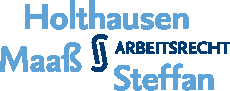 Hinweispflichten
Grundsätze
Die erkennbaren Informationsbedürfnisse des AN einerseits und die Beratungsmöglichkeiten des AG andererseits sind stets zu beachten.
Wie groß das Informationsbedürfnis des AN ist, hängt insbesondere von der Schwierigkeit der Rechtsmaterie sowie dem Ausmaß der drohenden Nachteile und deren Vorhersehbarkeit ab, BAG 21.01.2014 -3 AZR 807/11, NZA 2014, 903.
www.hms-arbeitsrecht.de
122
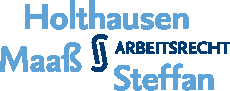 Hinweispflichten
Hinweis- und Aufklärungspflicht als vertragliche Nebenpflicht aus dem Arbeitsverhältnis (§ 241 II BGB, Rücksichtnahme).
bei überlegener Sachkunde, z.B. hinsichtlich versorgungs-, steuer- und sozialrechtlicher Konsequenzen
Wenn ausdrücklich oder konkludent versprochen wird, auch die Belange des AN zu wahren, vgl. BAG vom 21.02.2002 – 2 AZR 749/00, BB 2002, 2335, reicht, dass der Aufhebungsvertrag auf Initiative und im Interesse des AG abgeschlossen wird.
www.hms-arbeitsrecht.de
123
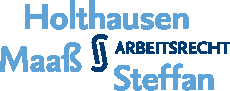 Hinweispflichten
Hinweis- und Aufklärungspflicht als vertragliche Nebenpflicht aus dem Arbeitsverhältnis (§ 241 II BGB, Rücksichtnahme).
Nicht aus § 2 II Nr. 3 SGB III (Meldung Agentur für Arbeit), Unterlässt der AG den nach § 2 II 2 Nr. 3 SGB III gebotenen Hinweis an den AN über dessen Pflicht, sich vor der Beendigung des Arbeitsverhältnisses unverzüglich bei der Agentur für Arbeit arbeitsuchend zu melden, begründet dies keinen Schadensersatzanspruch des AN gegen den AG, BAG vom 29.09.2005 - 8 AZR 571/04, NZA 2005, 1406.
www.hms-arbeitsrecht.de
124
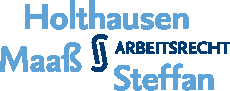 Hinweispflichten
Hinweis- und Aufklärungspflicht als vertragliche Nebenpflicht aus dem Arbeitsverhältnis (§ 241 II BGB, Rücksichtnahme).
Wenn Auskünfte durch den AG (und sei es freiwillig) erteilt werden, müssen sie richtig und vollständig sein. Anderenfalls kommt es zu einer Haftung wegen einer Pflichtverletzung gemäß § 280 I BGB, BAG vom 15.12.2016 – 6 AZR 578/15, NZA 2017, 528.
Kausalität erforderlich, BAG 19.08.2003, NZA 2004, 664.
ggf. haftungsminderndes Mitverschulden (§ 254 BGB) des AN
Schaden besteht i.d.R. in steuer- und sozialrechtlichen Nachteilen, diese sind zu ersetzen, BAG 24.02.2011 – 6 AZR 626/09, NZA-RR 2012, 148, nicht aber Rückabwicklung des Aufhebungsvertrages selbst.
www.hms-arbeitsrecht.de
125
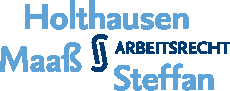 Hinweispflichten
Musterformulierung I
Abdingbarkeit durch klare und eindeutige Formulierung, wie z.B. :„Herr/Frau (…) bestätigt, umfassend über die möglichen rechtlichen und wirtschaftlichen Konsequenzen dieses Aufhebungsvertrages informiert zu sein. Er/Sie verzichtet auf weitere Hinweise auf eventuelle Folgen, die sich für ihn/sie aus dieser Aufhebungsvereinbarung ergeben können.Vor Abschluss dieses Aufhebungsvertrages wurde Herrn/Frau (…) zudem ausreichend Zeit und Gelegenheit gegeben, sich über die möglichen rechtlichen und wirtschaftlichen Konsequenzen dieses Aufhebungsvertrages bei Dritten (Rechtsanwalt, Steuerberater, Behörden u.a.) zu informieren.“
www.hms-arbeitsrecht.de
126
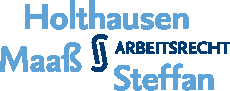 Hinweispflichten
Musterformulierung II
„§ 5 HinweiseDer AG weist den AN darauf hin, dass er sich spätestens drei Monate vor dem Beendigungstermin bei der zuständigen Bundesagentur für Arbeit arbeitssuchend melden sowie eigene Aktivitäten bei der Suche nach einer anderen Beschäftigung entfalten muss, damit keine Rechtsnachteile beim Bezug von Arbeitslosengeld entstehen. Liegen zwischen der Kenntnis des Beendigungszeitpunktes und der Beendigung des Arbeitsverhältnisses weniger als drei Monate, hat sich der AN innerhalb von drei Tagen nach Kenntnis des Beendigungszeitpunktes zu melden. Weitere Auskünfte hierzu erteilen die Agenturen für Arbeit.Der AG weist den AG darauf hin, dass er Auskünfte über mögliche sozialversicherungs- und steuerrechtliche Auswirkungen dieses Aufhebungsvertrages bei den Sozialversicherungsträgern (insbesondere der Agentur für Arbeit) sowie dem Finanzamt einholen soll. Der AG erteilt hierzu keine Auskunft. Der AN verzichtet insoweit auf weitere Hinweise des AG.“
www.hms-arbeitsrecht.de
127
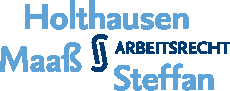 Hinweispflichten
Musterformulierung III
"Dem AN ist bei Abschluss des Aufhebungsvertrages bekannt, dass verbindliche Auskünfte über etwaige sozialversicherungsrechtliche Nachteile, wie etwa Sperr- und Ruhenszeiten, sowie daraus folgende wirtschaftliche Nachteile beim Bezug von Arbeitslosengeld nur die für den AN zuständige Bundesagentur für Arbeit erteilen kann. Der AN wurde vom AG darauf hingewiesen, dass ein Aufhebungsvertrag insbesondere zu einer Sperrzeit beim Bezug von Arbeitslosengeld führen kann. Auskünfte über eventuelle Auswirkungen des Aufhebungsvertrags auf eine (Teil-) Berufsunfähigkeitsrente können nur von der Deutschen Rentenversicherung gegeben werden und sind vom AN dort einzuholen. Der AG hat den AN außerdem darauf hingewiesen, dass er sich unverzüglich bei der zuständigen Agentur für Arbeit zu melden hat, um sich dort beraten zu lassen. Dem AN wurde vom AG vor dem Abschluss des Aufhebungsvertrages ausreichend Gelegenheit eingeräumt, sich über die rechtlichen, steuerlichen und wirtschaftlichen Folgen des Aufhebungsvertrages beraten zu lassen."
www.hms-arbeitsrecht.de
128
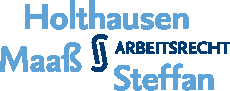 Sprinter-/Turboklausel
Ausgangslage
AG und AN vereinbaren in Aufhebungs- und Abwicklungsverträgen sowie in gerichtlichen Vergleichen (§ 278 Abs. 6 ZPO) häufig sog. „Sprinter- oder Turboklauseln“. 
Damit wird dem Arbeitnehmer das Recht eingeräumt, durch einseitige Erklärung und meist unter Einhaltung einer kurzen Ankündigungsfrist das Arbeitsverhältnis vorzeitig, also vor dem eigentlichen Beendigungszeitunkt zu beenden.
www.hms-arbeitsrecht.de
129
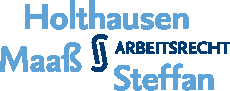 Sprinter-/Turboklausel
Fehlerquelle
eigener, vorgezogener BeendigungsTB (analog § 12 KSchG), deshalb Schriftform (§§ 126, 623 BGB)
Telefax genügt nicht, um eine vorzeitige wirksame Beendigung herbeizuführen, BAG 17.12.2015 – 6 AZR 709/14, NZA 2016, 361.
www.hms-arbeitsrecht.de
130
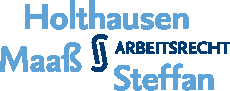 Sprinter-/Turboklausel
Musterformulierung„Der AN ist berechtigt, das Arbeitsverhältnis vor dem in § ## geregelten Beendigungstermin (##.##.20##) durch einseitige schriftliche Erklärung gegenüber dem AG mit einer Ankündigungsfrist von 1 Woche vorzeitig zu beenden. Die vorzeitige Beendigung entspricht dabei den Wünschen und Interessen des AG. Im Falle der vorzeitigen Beendigung erhöht sich die nach § ## geschuldete Abfindung für jeden vollen Monat der vorzeitigen Beendigung um einen Betrag in Höhe von #.### Euro brutto.Die erhöhte Abfindung ist gesamtfällig am 15. des auf das vorzeitige Ende des Arbeitsverhältnisses folgenden Kalendermonats.“
www.hms-arbeitsrecht.de
131
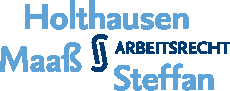 Sprinter-/Turboklausel
Musterformulierung AN-freundlich, Kuhn/Becker , DB 2016, 1994 (1996)„Der AN ist berechtigt, das Arbeitsverhältnis durch schriftliche Erklärung gegenüber der Gesellschaft mit einer Frist von einer Woche zu einem früheren als dem in Ziff. ## vereinbarten Zeitpunkt (##.##.20##) zu beenden. In diesem Fall erhält der AN den Betrag der Bruttovergütung sowie die arbeitgeberseitigen Sozialversicherungsabgaben, die zwischen der Zeit der Beendigung und dem ##.##.2019. zu zahlen wären.“
Merke/Frage:Abfindung oder Kapitalisierung Entgelt brutto?Keine Win-win-Situation, Ich würde das als AG nicht akzeptieren!
www.hms-arbeitsrecht.de
132
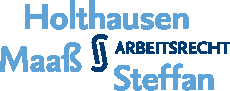 Wohlverhalten/Sprachregelung
Regelungsgegenstand/Inhalt
Regelungsgegenstand einer Wohlverhaltensklausel ist der wechselseitige Rufschutz.
Negative Äußerungen über den AG und den AN gegenüber Dritten und ein damit einhergehender Ruf-/Imageschaden sollen vermieden werden.
Erklärungen ggü. Dritten
Verlautbarungen Presse/Internet
Veröffentlichungen
www.hms-arbeitsrecht.de
133
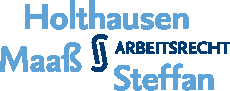 Wohlverhalten/Sprachregelung
Bedeutung
Das Internet und die damit einhergehenden Möglichkeiten einer kostengünstigen, schnellen, weiten und nicht kontrollierbaren Verbreitung haben die Bedeutung entsprechender Klauseln wachsen lassen.
Die Kommunikationshoheit ist ein wertvolles Gut, insbesondere im Bereich der Führungskräfte. 
Sanktion bei Verstoß: Wettbewerbsrechtliche Abmahnung und strafbewährte Unterlassungserklärung oder Prozess gerichtet auf Auskunft, Unterlassung und Schadensersatz
www.hms-arbeitsrecht.de
134
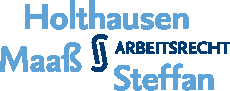 Wohlverhalten/Sprachregelung
Musterformulierung I„Beide Seiten verpflichten sich, negative Äußerungen über die jeweilige andere Seite zu unterlassen. Presseveröffentlichungen und andere Verlautbarungen an einen unbestimmten Personenkreis werden die Parteien jeweils nur in einer miteinander abgestimmten Form abgeben. Die Parteien vereinbaren als Richtschnur dafür folgenden Wortlaut: „Herr/Frau ### verlässt das Unternehmen zum ##.##.2019, um sich anderen Aufgaben zu widmen.“
www.hms-arbeitsrecht.de
135
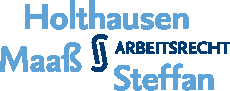 Wohlverhalten/Sprachregelung
Musterformulierung II„Herr/Frau ### und das Unternehmen trennen sich einvernehmlich wegen unterschiedlicher Auffassungen in der Geschäftspolitik zum ##.##.2019. Die Parteien werden als Richtschnur dafür unverzüglich nach Abschluss dieses Vertrags einen Wortlaut ausarbeiten. Presseveröffentlichungen und andere Verlautbarungen an einen unbestimmten Personenkreis werden die Parteien jeweils nur in einer miteinander abgestimmten Form abgeben. Die Parteien vereinbaren als Richtschnur dafür folgenden Wortlaut: ###.“
www.hms-arbeitsrecht.de
136
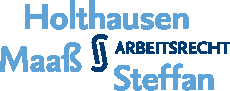 Wohlverhalten/Sprachregelung
Musterformulierung III„Der Geschäftsführer verpflichtet sich im Hinblick auf die Gesellschaft und die mit ihr verbundenen Unternehmen sowie ihre jeweiligen früheren oder gegenwärtigen Führungskräfte, Mitarbeiter, Kunden und Lieferanten, weder direkt, noch indirekt unwahre, irreführende, rufschädigende oder abfällige Kommentare oder Erklärungen abzugeben, zu veröffentlichen oder auf sonstige Weise zu verbreiten. Die Gesellschaft verpflichtet sich in derselben Weise gegenüber dem Geschäftsführer.“
www.hms-arbeitsrecht.de
137
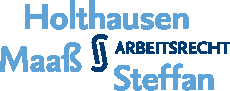 Ruhende Arbeitsverhältnisse
Störfalltatbestände insb. bei GF beim Abschluss von Aufhebungsverträgen sind ruhende Arbeitsverhältnisse
Ruhende Arbeitsverhältnisse zum Dienstgeber, Konzerngesellschaften oder Dritten (Fremdfirma) werden gerne und leicht übersehen.
Es sollte immer eine bewusste, ausdrückliche Erklärung getroffen werden, entweder in einer gesonderten Vereinbarung oder im GF-Dienstvertrag (vgl. Schmitt-Rolfes, NZA-Beilage 2014,37).
www.hms-arbeitsrecht.de
138
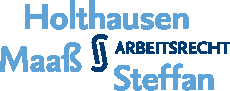 Ruhende Arbeitsverhältnisse
Wie tritt die Gefahr eines Störfalls bzw. der Störfall ein?
Musterformulierung (nicht empfohlen), trotz LAG MeckPomm 27.11.2013 – 3 Sa 116/13:„Herr A. tritt mit Wirkung zum 20. Oktober 2003 als leitender Angestellter in die Gesellschaft ein. Nach erfolgreicher Absolvierung der Probezeit ist per 1. April 2004 die Berufung zum kaufmännischen Geschäftsführer vorgesehen. Durch den nachstehenden Anstellungsvertrag regeln die Parteien die beiderseitigen Rechte und Pflichten, die aus der Bestellung ab dem 1. April 2004 resultieren. Die Aufgaben während der Einarbeitungs- und Probezeit werden in einer separaten Anlage zum Vertrag geregelt.“
Merke: Durch klare Absprachen klare Verhältnisse schaffen.
www.hms-arbeitsrecht.de
139
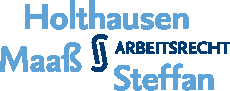 Ruhende Arbeitsverhältnisse
Rechtlicher und taktischer Hintergrund
Das „ruhende Arbeitsverhältnis“ steht insbesondere bei Vorstandsmitgliedern/Geschäftsführern zur Prüfung an, wenn sie im Zuge ihres Karriereaufstiegs aus der AN-Stellung in die Organstellung hineingewachsen sind und das Schicksal des Arbeitsvertrages nicht schriftlich (§ 623 BGB) geregelt wurde (vgl. BAG 24.10.2013 – 2 AZR 1078/12, NZA 2014, 540; Bauer/Krieger/Arnold, Arbeitsrechtliche Aufhebungsverträge, D. Rn. 157 ff. m.w.N. 
Hintergrund sind vor allem taktische Überlegungen bei der Wahl des Rechtswegs und das weitere Ziel, den Kündigungsschutz nach dem KSchG zu kapitalisieren.
www.hms-arbeitsrecht.de
140
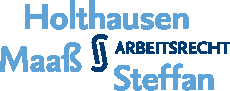 Ruhende Arbeitsverhältnisse
BAG 03.02.2009 – 5 AZB 100/08, NZA 2009, 669
Nach der ständigen RS des BAG liegt im Abschluss eines Geschäftsführervertrags durch einen angestellten Mitarbeiter im Zweifel die konkludente Aufhebung des bisherigen Arbeitsverhältnisses. Nach dem Willen der vertragsschließenden Parteien soll regelmäßig neben dem Dienstverhältnis nicht noch ein Arbeitsverhältnis ruhend fortbestehen. Dem AN muss im Regelfall klar sein, dass er, wenn anderes nicht vereinbart wird, mit dem Abschluss eines Geschäftsführer-Dienstvertrags seinen Status als AN aufgibt. Die vertraglichen Beziehungen werden auf eine neue Grundlage gestellt, die bisherige Grundlage verliert ihre Bedeutung.
www.hms-arbeitsrecht.de
141
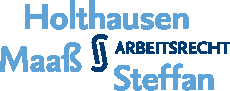 Ruhende Arbeitsverhältnisse
Musterformulierung I:„Dieser Vertrag tritt an die Stelle sämtlicher früherer von der Gesellschaft oder einer anderen zur Unternehmensgruppe ### gehörenden Gesellschaft mit der Person des Geschäftsführers vereinbarten Anstellungs- und/oder Arbeitsverträge und hebt diese ersatzlos ohne die Begründung von Rechtsansprüchen auf.“
Aber Achtung/Fehlerquelle:Auf Schriftform (§ 623 BGB) und synchrone Vertretungsverhältnisses bzw. Vertretungsmacht der Unterzeichnenden achten.
www.hms-arbeitsrecht.de
142
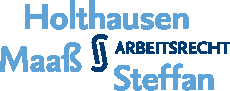 Ruhende Arbeitsverhältnisse
Aber Achtung/Fehlerquelle:Auf Schriftform (§ 623 BGB) und synchrone Vertretungsverhältnisses bzw. Vertretungsmacht der Unterzeichnenden achten.
BAG 24.10.2013 – 2 AZR 1078/12, NZA 2014, 540:„Ein schriftlicher Geschäftsführerdienstvertrag, den eine von der AGin verschiedene Gesellschaft mit dem AN schließt, wahrt nicht das Formerfordernis des § 623 BGB für eine Vereinbarung über die Auflösung des Arbeitsverhältnisses. Es fehlt an einem schriftlichen Rechtsgeschäft zwischen AG und AN.“
www.hms-arbeitsrecht.de
143
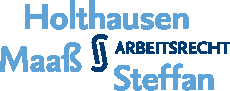 Ruhende Arbeitsverhältnisse
Musterformulierung II:„Zwischen den Parteien besteht Einvernehmen, dass mit der Beendigung des Arbeitsverhältnisses zwischen ihnen kein weiteres Arbeitsverhältnis – auch kein ruhendes und kein Konzernarbeitsverhältnis – und kein sonstiges Dienstverhältnis mehr besteht. Sollten entsprechende Vertragsverhältnisse noch bestehen, werden sie mit Abschluss dieser Vereinbarung aufgehoben und beendet.“
Die vorstehende Formulierung kombiniert Tatsachenvergleich mit BeendigungsTB.
www.hms-arbeitsrecht.de
144
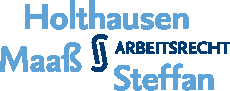 Ruhende Arbeitsverhältnisse
LAG München 30.01.2019 – 4 Sa 336/18, ArbRAktuell 2019, 308:„Die vom BAG aufgestellte Vermutungsregel, dass in dem Abschluss eines Geschäftsführer-Dienstvertrages durch einen angestellten Mitarbeiter im Zweifel die konkludente Aufhebung des bisherigen Arbeitsverhältnisses liegt, kann nicht angewendet werden, wenn in dem Arbeitsvertrag bzw. dem Dienstvertrag der Parteiwille, zwei parallele Verträge abzuschließen, hinreichend klar und deutlich zum Ausdruck gebracht worden ist.“
www.hms-arbeitsrecht.de
145
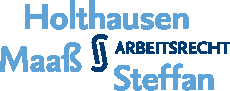 Ruhende Arbeitsverhältnisse
Was will man nicht lesen?
LAG München 30.01.2019 – 4 Sa 336/18, ArbRAktuell 2019, 308:„Der Kläger teilte der Beklagten mit, dass mit dem Jahresende 2016 nur der Geschäftsführer-Dienstvertrag geendet habe, nicht jedoch der Anstellungsvertrag, der ab dem 01.01.2017 wieder seine rechtliche Wirkung entfalte. Damit stehe ihm ab dem 01.01.2017 wieder die Position des kaufmännischen Leiters mit allen Rechten und Pflichten zu und er freue sich auf eine Fortsetzung der guten und fairen Zusammenarbeit.“
www.hms-arbeitsrecht.de
146
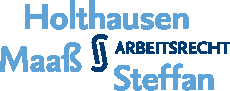 Ausgleichsklausel
Musterformulierung “Standard“„Mit Erfüllung der vorstehenden Verpflichtungen bestehen keine wechselseitigen Ansprüche aus dem Arbeitsverhältnis und seiner Beendigung mehr, gleich aus welchem Rechtsgrund, gleich ob bekannt oder unbekannt. Ausgenommen hiervon sind Ansprüche/unverfallbare Anwartschaften des AN auf betriebliche Altersversorgung und Abgeltung offenen (gesetzlichen/tariflichen) Urlaubs in Höhe von (…).“
www.hms-arbeitsrecht.de
147
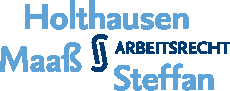 Ausgleichsklausel
Ergänzung/Ausnahmen
Ggf. entsprechend Rechtsprechung zu Ausschlussfristen, BAG 18.09.2018 – 9 AZR 162/18, NZA 2018, 1619, weitere Ergänzung bzgl. unverfallbarer Ansprüche geboten
Siehe hierzu Roloff, FS Willemsen 2018, S. 416:„Die Ausschlussfrist gilt nicht: (1) für die Haftung aufgrund Vorsatzes (2) für Schäden aus der Verletzung des Lebens, des Körpers oder der Gesundheit oder (3) für Ansprüche des Arbeitnehmers, die kraft Gesetzes dieser Ausschlussfrist entzogen sind (z.B. AEntG, MiLoG, BetrVG, TVG).“
www.hms-arbeitsrecht.de
148
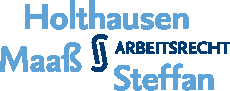 Ausgleichsklausel
Ausgleichsklausel darf nicht gegen gesetzliche Verbote verstoßen (kein Verzicht auf Mindestlohn, § 3 2 MiLoG oder Mindesturlaub, § 13 BurlG
Tatsachenvergleich als Alternative?
www.hms-arbeitsrecht.de
149
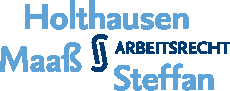 Ausgleichsklausel
Erledigungsklausel bei GF
Bei der Abberufung von Geschäftsführern und der Beendigung ihrer Dienstverhältnisse sind sowohl die Entlastung als auch die Generalbereinigung von zentraler Bedeutung, um eine spätere persönliche Haftung, soweit dies gesetzlich zulässig ist, zu begrenzen.
Zur Situation und Rechtslage bei Geschäftsführern und zur Abgrenzung zur Entlastung vgl. Holthausen, GmbHR 2019, 634; Dicke, GmbHR 2019, 572.
www.hms-arbeitsrecht.de
150
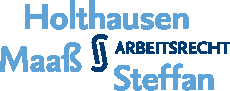 Ausgleichsklausel
Musterformulierung I„Generalbereinigung und ErledigungDie Parteien sind sich darüber einig, dass mit Abschluss dieses Aufhebungsvertrages sämtliche gegenseitigen, verzichtbaren Ansprüche der Parteien aus dem Dienstverhältnis und aus Anlass seiner Beendigung, gleich aus welchem Rechtsgrund sie bestehen und gleich, ob sie bekannt oder unbekannt sind, vorbehaltlich nachfolgender Regelungen erledigt sind, soweit dies gesetzlich möglich ist. Ausgenommen von der vorstehenden Regelung sind:
Ansprüche der Parteien, die erst nach Abschluss dieser Aufhebungsvereinbarung begründet werden;
Schadensersatzansprüche oder sonstige Ansprüche der Parteien, die auf einer vorsätzlichen oder grob fahrlässigen Verletzung gesetzlicher oder vertraglicher Pflichten oder betrügerischem Handeln beruhen. Beide Parteien erklären insoweit, dass ihnen bei Abschluss dieser Vereinbarung keine Sachverhalte positiv bekannt sind, die Schadensersatzansprüche rechtfertigen könnten;
Ansprüche der Parteien, die in dieser Vereinbarung geregelt oder durch diese Vereinbarung begründet werden;
Unverfallbare Anwartschaften auf Leistungen der betrieblichen Altersversorgung.“
www.hms-arbeitsrecht.de
151
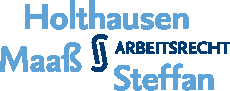 Ausgleichsklausel
Merke:Manchmal wird nicht ausreichend zwischen Entlastung (gesellschaftsrechtlicher Akt) und der Generalbereinigung (negatives Schuldanerkenntnis, Verzicht) differenziert. Wir haben kein Alternativverhältnis, sondern zwei Instrumente, um Haftung auszuschließen.
 
Musterformulierung:„§ 6 Entlastung (alternativ: Generalbereinigung)Die Gesellschaft billigt die gesamte bis zum Beginn der Freistellung geleistete Tätigkeit des Geschäftsführers und erteilt ihm insoweit Entlastung. Ein entsprechender Beschluss der Gesellschafter wird dem Geschäftsführer bis zum XX.XX.20XX übermittelt.[Alternativ bei gewünschter Generalbereinigung:] Die Gesellschaft billigt die gesamte bis zum Beginn der Freistellung geleistete Tätigkeit des Geschäftsführers und verzichtet auf Schadensersatzansprüche wegen aller etwaiger Pflichtverletzungen des Geschäftsführers, ob bekannt oder unbekannt.“
www.hms-arbeitsrecht.de
152
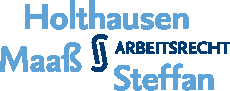 Rechtsschutzversicherung u.a.
Ein weites Feld
Deckungsanfrage und Regulierung mit RSV eigenständiges Mandat = haftungsträchtig.
Obliegenheiten ggü. RSV einhalten und dokumentieren.
Um bei der Verhandlung und dem Abschluss eines Aufhebungsvertrages Deckungsschutz zu erlangen, sind die Themen „angedrohte Kündigung und Rechtspflichtenverstoß“ zu beherrschen und im Einklang mit der einschlägigen höchstrichterlichen RS des BGH richtig einzuordnen.
www.hms-arbeitsrecht.de
153
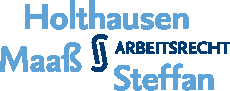 Rechtsschutzversicherung u.a.
Muster Deckungsanfrage„Nach der höchstrichterlichen und zweitinstanzlichen Rechtsprechung, vgl. BAG 19.10.2017 – 8 AZR 63/16; BAG 17.10.2013 – 8 AZR 763/12; BGH 19.11.2008 – IV ZR 305/07, LG Hannover 17.10.2007 – 6 S 43/07; OLG Saarbrücken 19.07.2006 – 5 U 719/05-107, liegt unter den geschilderten Sachumständen ein Rechtspflichtenverstoß des AG und somit ein deckungspflichtiger Rechtschutzfall vor.Die ### hat Ihrem Versicherungsnehmer den Abschluss eines Aufhebungsvertrages angetragen und für den Fall der Nichtannahme eine fristgerechte, betriebsbedingte Kündigung angedroht.Durch diese ernsthafte Androhung der rechtswidrigen Kündigung hat die ### als AG im Verhältnis zu Ihrem Versicherungsnehmer ihre Fürsorgepflicht und damit ihre vertraglichen Verpflichtungen, unter anderem die Pflicht zur wechselseitigen Rücksichtnahme, verletzt.Nach Auffassung des BGH stellt bereits die Erklärung des AG seiner Beschäftigungspflicht nicht mehr ordnungsgemäß nachkommen zu wollen eine Pflichtverletzung dar, mit der sich die vom Rechtschutzversicherer übernommene Gefahr zu verwirklichen beginnt.Der tatsächliche Ausspruch der Kündigung durch den AG ist nach Auffassung des BGH nur noch eine rein formale Umsetzung, die nichts an der vorherigen Eintrittspflicht des Rechtschutzversicherers ändert, vgl. BGH 19.11.2008 – IV ZR 305/07; Moll Münchener Anwaltshandbuch, Rn. 173.Auch am ##.##.20## wurde Ihrem Versicherungsnehmer in einem Personalgespräch zwischen ### und ### konkret eine betriebsbedingte Kündigung angedroht. Sowohl das Angebot des Aufhebungsvertrages im ### 20## als auch die Androhung einer Kündigung im ### 20## tragen den Keim einer zukünftigen rechtlichen Auseinandersetzung in sich.“
www.hms-arbeitsrecht.de
154
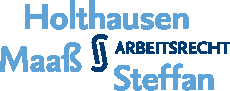 Sozialversicherung
Ausgangslage Aufhebungsvertrag/ALG I
Aufhebungsvertrag = versicherungswidriges Verhalten
Grundlose, einvernehmliche Beendigung des AV führt ungerechtfertigt zum Bezug von ALG I und schädigt die Versichertengemeinschaft.
Fehlerhafte Arbeitsbescheinigungen nach § 312 SGB III führen zu Bußgeldern und Einträgen ins Gewerbezentralregister (§§ 404 II Nr. 19, 405 V SGB III)
Erstattungsansprüche BA ggü. AG, wenn ALG I auf Grundlage fehlerhafter Arbeitsbescheinigung gewährt wird.
Strafrechtliche Konsequenzen (Sozialversicherungsbetrug)
Guter Überblick Kuhn/Becker, DB 2016, 1994
www.hms-arbeitsrecht.de
155
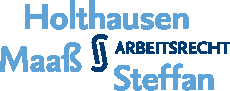 Sozialversicherung
Damokles-Schwert I - Sperrzeit
„Fachliche Weisungen Arbeitslosengeld Drittes Buch Sozialgesetzbuch – SGB III § 159 SGB III Ruhen bei Sperrzeit, aktueller Stand 01.08.2019“
Aufhebungsvertrag als versicherungswidriges Verhalten = einvernehmliches Lösen eines Beschäftigungsverhältnisse = sperrzeitrelevanter Lösungssachverhalt (vgl. 159.1.1.1 (3) dritter Spiegelstrich)
Ausnahme: wichtiger Grund zum Lösen des Arbeits-/Beschäftigungsverhältnisses (vgl. 159.1.2).
www.hms-arbeitsrecht.de
156
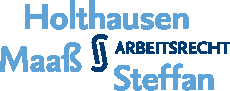 Sozialversicherung
Damokles-Schwert I
Eine Sperrzeit wegen Arbeitsaufgabe tritt ein, wenn ein AN sein Arbeitsverhältnis selbst kündigt oder durch vertragswidriges Verhalten einen Anlass für eine AG-Kündigung gegeben hat und die Arbeitslosigkeit vorsätzlich oder grob fahrlässig herbeigeführt hat (§ 159 I Nr. 1 SGB III).
Eine Sperrzeit ist aber nur dann zulässig, wenn der Arbeitnehmer für sein Verhalten keinen wichtigen Grund hatte und sein „Fehlverhalten“ auch tatsächlich die Ursache dafür ist, dass er arbeitslos wird.
www.hms-arbeitsrecht.de
157
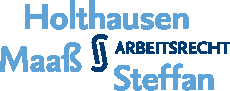 Sozialversicherung
Damokles-Schwert I
Beispiele für wichtige Gründe, die eine Sperrzeit ausschließen sind:- Gesundheitliche Einschränkungen führen dazu, dass eine Tätigkeit nicht mehr ausgeführt werden kann und es gibt keinen passenden Ersatzarbeitsplatz im Betrieb.- Der AN will an den Arbeitsort des Ehepartners oder Lebenspartners ziehen.- „Echtes“ Mobbing im Betrieb.
www.hms-arbeitsrecht.de
158
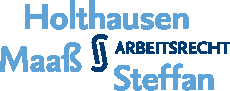 Sozialversicherung
Damokles-Schwert I - Wirkung der Sperrzeit
Bei einer Sperrzeit wird für eine bestimmte Zeit kein ALG I ausgezahlt. Es wird gesperrt.
Die Dauer der Sperre richtet sich nach dem Sperrzeitanlass und beträgt bei einer Arbeitsaufgabe in der Regel 12 Wochen (§ 159 III SGB III).
Die Sperrzeit beginnt am Tag nach dem Ende des Arbeitsverhältnisses und läuft kalendermäßig ab (§ 152 II SGB III). Das heißt, die Arbeitsagentur zahlt zu Beginn der Arbeitslosigkeit 12 Wochen lang keine Leistung aus.
Die Sperrzeit verkürzt die ALG I-Bezugsdauer. Die Tage, an denen kein ALG I ausgezahlt wird, werden nicht „hinten“ an die Bezugsdauer angehängt. Eine Sperrzeit verschiebt somit nicht die maximale Bezugsdauer in die Zukunft. Vielmehr sind die Tage einer Sperrzeit für die Leistungsauszahlung unwiederbringlich verloren.
Die maximale Bezugsdauer verkürzt sich um die Sperrzeit (§ 148 SGB III).
Bei einer Sperrzeit wegen Arbeitsaufgabe von 12 Wochen gilt jedoch eine nachteilige Sonderregelung: Die maximale A-Bezugszeit wird um ein Viertel gekürzt (§ 148 I Nr. 4 SGB III. Diese Kürzung („doppelter Pferdefuß“) ist kaum bekannt und kann große Nachteile, insbesondere für ältere AN mit sich bringen, die ALG auch länger als ein Jahr beziehen können.
www.hms-arbeitsrecht.de
159
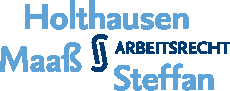 Sozialversicherung
Damokles-Schwert I – Beispiel zur Sperrzeit
Ein 55-jähriger AN kann bei einer Beschäftigung von 36 Monaten (Regelanwartschaftszeit, in Abgrenzung zur kurzen Anwartschaftszeit) nach der Vollendung des 55. Lebensjahres 18 Monate (= 540 Tage) ALG I beziehen. Eine 12-wöchige Sperrzeit wegen Arbeitsaufgabe verkürzt diese maximale Bezugsdauer nicht um 12 Wochen (= 84 Tage) sondern wegen der gesetzlich zugleich vorgegebenen Kürzung um ein Viertel – um 135 Tage (= ¼ von 540).
Merksatz zur Risikoaufklärung:„Vorne gibt es 12 Wochen nichts und hinten verliert man – bei fehlender Anschluss­beschäftigung – ¼!“
www.hms-arbeitsrecht.de
160
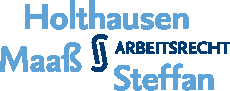 Sozialversicherung
Damokles-Schwert I – Sperrzeit
Die Sperrzeit bzw. ihr Risiko stellen letztlich einen wirtschaftlichen maßgebenden Faktor bei Abschluss des Aufhebungsvertrages dar.
Kalkulationsgrundlage 60 - 67 % (Kinder) des pauschalierten Nettoentgelts (Bemessungsentgelt) der letzten 12 Monate
Anspruchsdauer ALG I (6 - 24 Monate), ¼ Sperrzeit
Maximale Höhe ALG I , gekoppelt an Beitragsbemessungsgrenze, Bundesland bezogen zu ermitteln, NRW 2018 = Bemessungsgrenze 6.500 € = Höchstsatz ALG I p.M. 2.031,56 €
www.hms-arbeitsrecht.de
161
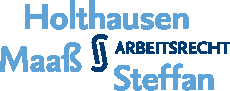 Sozialversicherung
Damokles-Schwert II - Ruhen ALG I
Siehe „Fachliche Weisungen Arbeitslosengeld Drittes Buch Sozialgesetzbuch – SGB III § 158 SGB III Ruhen des Anspruchs bei Entlassungsentschädigung“, Stand: 20.07.2017- nicht fristgerechte Kündigung/Unterschreitung der ordentlichen Kündigungs­frist- Aufgabe Sonderkündigungsschutz, Aufhebung ohne Einhaltung der fiktiven Kündigungsfrist bei unkündbaren oder nur mit EE (Abfindung) kündbaren AN
www.hms-arbeitsrecht.de
162
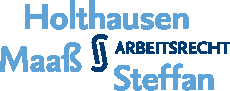 Sozialversicherung
Damokles-Schwert II - Ruhen ALG I (Merkblatt 17 BA)
Der Anspruch auf Arbeitslosengeld ruht, wenn die/der Arbeitslose wegen Beendigung ihres/seines Arbeitsverhältnisses eine Abfindung, Entschädigung oder ähnliche Leistung (Entlassungsentschädigung) erhalten oder zu beanspruchen hat und außerdem das Arbeitsverhältnis beendet worden ist und eine Frist nicht eingehalten wurde, die der ordentlichen Kündigungsfrist des AG entspricht.
Durch das Ruhen des Anspruchs wird der Beginn der Zahlung von Arbeitslosengeld hinausgeschoben. Die Anspruchsdauer wird hierdurch nicht gekürzt. Sofern jedoch neben dem Ruhen des Anspruchs auf Arbeitslosengeld gemäß § 158 SGB III auch der Eintritt einer Sperrzeit festgestellt wird, vermindert sich die Dauer des Anspruchs auf Arbeitslosengeld wegen der Sperrzeit.
Solange der Anspruch auf Arbeitslosengeld ruht, ist der AN durch die Agentur für Arbeit nicht versichert. Um versicherungsrechtliche Nachteile zu vermeiden, muss sich der AN umgehend an seine Krankenkasse wenden.
www.hms-arbeitsrecht.de
163
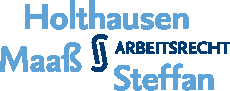 Sozialversicherung
Damokles-Schwert II - Ruhen ALG I, Sonderkündigungsschutz
Viele denkbare Tatbestände:
Mutterschutz
Elternzeit
Pflege von Familienangehörigen
Azubi
BR, Wahlbewerber, Mitglied Wahlvorstand, Jugend- und Auszubildendenvertretung, Personalrat
Schwerbehindertenvertreter/Vertrauensleute
Tariflicher und individualvertraglicher Sonderkündigungsschutz
Kündigungsausschluss durch BV oder DV
Abfall-, Gewässerschutz und Immissionsschutzbeauftragter
Datenschutzbeauftragter
Wehr- und Zivildienstleistende
Zum nachwirkenden Sonderkündigungsschutz eines stellvertretenden Datenschutz­beauftragten,  BAG 27.07.2017 – 8 Sa 32/16, NZA 2018, 166
www.hms-arbeitsrecht.de
164
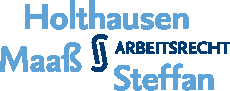 Sozialversicherung
Damokles-Schwerter I und II
Mit dem Abschluss eines wirksamen, nicht anfechtbaren Aufhebungsvertrags disponiert der AN insgesamt sowohl über seinen allgemeinen als auch über seinen besonderen Kündigungsschutz.
Es können dabei mehrere Kündigungsverbote zugunsten des AN nebeneinander gelten, vgl. Bauer/Krieger/Arnold, Arbeitsrechtliche Aufhe­bungsverträge, 9. A., B., Rn. 228 ff.
www.hms-arbeitsrecht.de
165
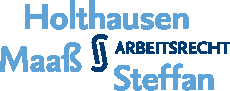 Sozialversicherung
Damokles-Schwerter I und II
Wird das Integrationsamt nicht in die Aufhebungsverhandlungen eingebunden und erklärt es nicht seine Zustimmung im Fall einer Kündigung für zumindest höchstwahrscheinlich, muss der AN grundsätzlich - von besonderen Ausnahmefällen abgesehen (wichtiger Grund zum Lösen) - wegen der versicherungsschädlichen einvernehmlichen Lösung des Arbeitsverhältnisses unter Ausschaltung seines Sonderkündigungsschutzes u.a. mit einer Sperrzeit beim Bezug von ALG I nach § 159 I 1 Nr. 1 SGB III sowie den daraus resultierenden erheblichen wirtschaftlichen Nachteilen rechnen.
Auch Ruhen des ALG I Anspruchs und Abfindungsanrechnung sind Themen bei Zahlung einer EE (Abfindung) und Nichteinhalten von (fiktiven) Kündigungsfristen.
Sonderkündigungsschutz und Sozialversicherungsrecht sind deshalb bei Abschluss eines Aufhebungsvertrages immer Kernthemen für die tragfähige und rechtssichere Lösungen gefunden werden müssen.
www.hms-arbeitsrecht.de
166
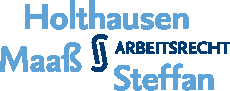 Sozialversicherung
Einbindung BA + Integrationsamt
Eine rechtzeitige Einbindung der BA und die (ergänzende) Beratung des AN durch die BA ist deshalb ein Muss, um Schadensquellen auszuschalten und belastbare Planungsgrößen über die Bezugsdauer und -höhe des ALG I- Anspruchs des AN zu erhalten. 
Dabei gilt es auch, die Historie vorhergehender Bezugszeiträume von ALG I aufzuklären und einzuplanen.
www.hms-arbeitsrecht.de
167
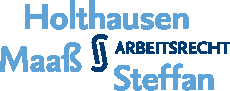 Sozialversicherung
Integrationsamt -Musterformulierung„Das Integrationsamt erachtet nach umfassender Anhörung der Beteiligten unter Berücksichtigung der Interessen sowohl des schwerbehinderten AN als auch des AG eine Zustimmung zur Kündigung für höchstwahrscheinlich. Es liegen keinerlei Anhaltspunkte dafür vor, dass der Abschluss des Aufhebungsvertrages mit der Behinderung des AN im Zusammenhang steht. Unter Wahrung seiner Pflicht aus § 170 III SGB IX, in jeder Lage des Verfahrens auf eine gütliche Einigung hinzuwirken, haben die Beteiligten sich unter Mitwirkung des Integrationsamtes auf folgenden Vergleich verständigt: (...).“
www.hms-arbeitsrecht.de
168
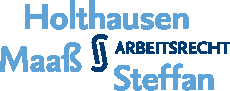 Sozialversicherung
Eine Garantie, dass der zuständige Sachbearbeiter der Bundesagentur für Arbeit den Aufhebungsvertrag für unschädlich erachtet und keine Sperrzeit anordnet oder dass sich die Praxis/Anweisungslage der Bundesagentur ändert, gibt es naturgemäß nicht.
An dieser Stelle kann nur eine vorherige schriftliche Auskunft der zuständigen Bundesagentur in Bezug auf den verhandelten Aufhebungsvertrag zusätzliche Sicherheit bieten.
Oder der Aufhebungsvertrag wird unter der aufschiebenden Bedingung geschlossen, dass die Bundesagentur ihn als sperrzeitunschädlich ausweist.
Alternativ üblich sind auch Regelungen zu einer Kompensation etwaiger negativer Sperrzeitfolgen (s.o. „wirtschaftlicher Faktor“).
www.hms-arbeitsrecht.de
169
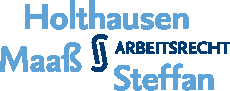 Kosten RA – Übernahme durch AG
Aufwendungen für aus dem Arbeitsverhältnis folgende zivil- und arbeitsgerichtliche Streitigkeiten sind als Werbungskosten abzugsfähig, wenn sie einen hinreichend konkreten Veranlassungszusammenhang zu den Lohneinkünften aufweisen.
Das gilt nach dem Bundesfinanzhof grundsätzlich auch, wenn sich AG und AN über solche streitigen Ansprüche im Rahmen eines arbeitsgerichtlichen Vergleichs einigen, BFH vom 09.02.2012 – VI R 23/10, DStR 2012, 1267; Bergkemper, jurisPR-SteuerR 34/2012, Anm. 4; Kern/Wege, NZA 2008, 564.
www.hms-arbeitsrecht.de
170
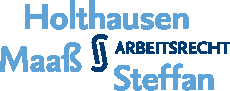 Kosten RA – Übernahme durch AG
Die rechtssichere Formulierung einer Vertragsklausel wird maßgeblich durch die ordnungsgemäße steuer- und sozialversicherungsrechtliche Behandlung der Kostenübernahme (Sachbezug, steuer- und sozialpflichtiger Arbeitslohn) geprägt.
Für die lohnsteuer- und sozialversicherungsrechtliche Beurteilung von vom AG übernommenen Verfahrenskosten ist entscheidend, ob der Prozess aus beruflichen oder privaten Gründen des AN geführt wurde.
Übernimmt der AG Prozesskosten für einen beruflichen Rechtsstreit, ist von einem überwiegend betrieblichen Interesse des AG auszugehen.
www.hms-arbeitsrecht.de
171
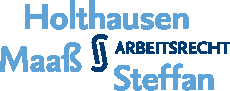 Kosten RA – Übernahme durch AG
Die übernommenen Kosten stellen weder lohnsteuer- noch sozialversicherungsrechtlichen Arbeitslohn dar. Übernimmt der AG die Kosten eines privaten Rechtsstreits des AN (bei Abschluss eines Aufhebungsvertrages), mangelt es am betrieblichen Interesse.
Es liegt ein geldwerter Vorteil vor und die vom AG übernommenen Prozesskosten sind lohnsteuer- und sozialversicherungspflichtig (vgl. § 19 I EStG, § 14 I SGB IV).
www.hms-arbeitsrecht.de
172
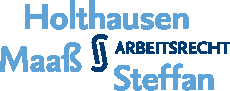 Kosten RA – Übernahme durch AG
Musterformulierung I – zu kurz?„Der AG erstattet Herrn/Frau ### die diesem/dieser durch die Inanspruchnahme von Rechtsanwalt ### entstandenen Kosten i.H. von bis zu Euro ### netto zzgl. MwSt. Der AG verpflichtet sich, hinsichtlich der auf die Rechnung entfallenden MwSt keinen Vorsteuerabzug geltend zu machen, um eine korrekte umsatzsteuerrechtliche Behandlung zu gewährleisten.“
www.hms-arbeitsrecht.de
173
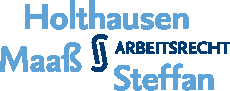 Kosten RA – Übernahme durch AG
Musterformulierung II (Pröpper, NZA 2011, 837)„§ ## RechtsanwaltskostenDie für die anwaltliche Beratung des AN A in Zusammenhang mit diesem Aufhebungsvertrag angefallenen Rechtsanwaltskosten des RA B in Höhe von Euro ### einschließlich Mehrwertsteuer und Auslagen übernimmt der AG C. Die Abrechnung erfolgt unmittelbar durch RA B gegenüber dem AG C, fällig binnen 14 Kalendertagen nach Eingang der Kostennote beim AG C. Die durch RA B an den AG C ausgestellte Kostennote wird den Zusatz aufweisen: „Leistungsempfänger i. S. des § 14 IV 1 Nr. 1 UstG ist der AN A (Privatadresse)“. Die Parteien sind sich darüber einig, dass die Kostenübernahme lohnsteuer- und gegebenenfalls sozialversicherungspflichtigen Arbeitslohn (Sachbezug) des AN A darstellt und durch den AG C entsprechend erfasst wird.“
Merke: „Viel schreiben“ macht den Prüfer aufmerksam.
www.hms-arbeitsrecht.de
174